pediatric Nursingby LUYALI ETALE
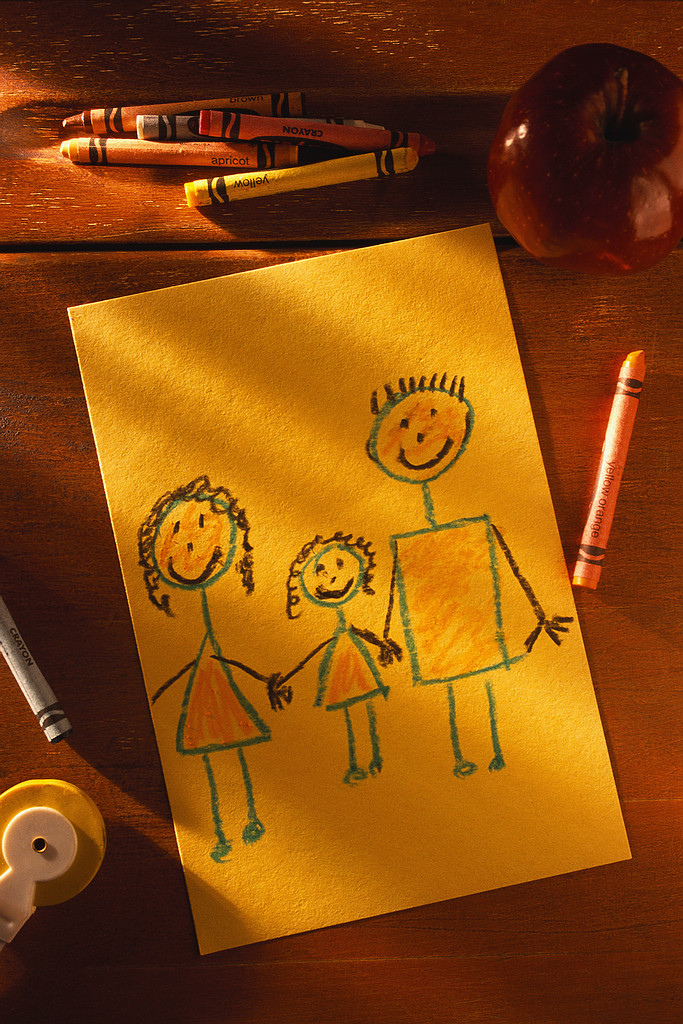 COURSE OUTLINE
Main objective
The students will be able to apply knowledge, skills and attitudes to promote health, prevent illness, diagnose, manage and rehabilitate infants and children suffering from common childhood illnesses. 
Broad Objective.
To introduce the learner to the concept of paediatric nursing in order to effectively promote health, prevent illness, assess health status and facilitate holistic care of infants and children.
Specific Objectives And Content
1. Recall normal growth and development of a child
Review normal growth and development of a child
2. Describe the effects of illness and hospitalization in a child
-social
-psychological
-spiritual and physical
Childhood Illness/Conditions
3. Diagnose and manage common childhood illness/conditions

 Discuss pediatric conditions under the following headings
  Definitions
  Causes/predisposing factors/pathophysiology
  Clinical features
  Investigations and interpretation
  Specific and general management/ care
  Drugs used, rationale and dosages
  Follow up care, prevention and control
Complications/ Congenital Abnormalities
Alimentary System
  Cleft palate/lip
  Oesophageal atresia
  Oesophageal fistulae
  Pyloric stenosis
  Hirchsprungs disease
  Imperforate anus
Nervous System
  Hydrocephalus
  Spina bifida 
Myelomeningocele 

Reproductive System
Ambiguous genitalia
Common Childhood Diseases
Pneumonia
 Asthma
 Diarrhea Diseases / Cholera
 Otitis Media
 Anemia
 Malnutrition
 Tonsillitis
 Laryngo-trachea-bronchitis
 Streptococcal Sore Throat
 Rheumatic Heart Disease
Common Childhood Diseases
Urinary Tract Infections
Nephritic Syndrome 
Meningococcal Meningitis
Neonatal Tetanus 
Infectious diseases: Polio, mumps, chicken pox

Malignancy in children 
Burkitt’s Lymphoma 
Wilm’s Tumor
Pediatric Emergencies
Paediatric resuscitation 
Poisoning
Organophosphate (OPP)
Salicylates
Paraffin
Alcohol
Definition: Pediatrics
A parent-medic partnership.

It is the study of the growth and development of the child from the moment of conception through to adolescence. It also embraces the science and art of the prevention, diagnosis and treatment of the diseases of childhood whether these disturbances be physical, mental or emotional.
Paediatric nursing
Pediatric nursing is concerned with the health of infants, children and adolescents, their growth and development and their opportunity to achieve full potential as adults.
Pediatrics is a medical science relating to hygienic care of children and treatment of diseases peculiar to them.
Child Health
Child health is the care of children in health and illness that covers promotive, curative and rehabilitative care
It is foundational to adult health and well-being. 
When children’s health is nurtured and supported and there is an absence of physical and mental abuse, or other childhood trauma; and there exists opportunities to gain habits that support good health during childhood, the stage is set for a healthy adulthood less likely to include physical and mental health problems.
Child Defined:
Child is any young person of either sex between infancy and puberty. 
According to the law of Kenya its anyone under 18 years of age.
Fetus – conception to birth
Neonate- A child in its first month of life
Infant- A child aged between 1 month to 1 year
Young infant- is an individual from birth up to 2 months
Toddler-second year of life.
Preschool child – is an individual from 1 yr up to 5yrs  of age.
School age – is an individual from 5yrs up to 15yrs of age.
Adolescent-ten to nineteen years.
Characteristics of Children
The highest percentage of their body composition is water
Their optimal health depends on nature and nurture- It takes a whole village to train a child
Forms the age group with the highest percentage of disorders and hazards
They  are vulnerable and dependent
Communication with them requires special skills
Genetic, environmental, psychological and social factors have more effect on the child
Deterioration when sick is faster.
Functions of a pediatric Nurse .
Establishment of therapeutic relationships with children and their families- link
Family advocacy: helping families to make informed choices and acting in the child’s best interest- advocate
Disease prevention and health promotion- Health promoter
Health teaching; transmitting information-teacher
Support and counseling for emotional needs- counselor
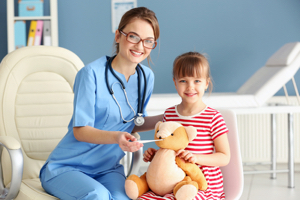 Functions of a pediatric Nurse Cont.…
6. Restorative role: Continual assessment and evaluation of physical status
Coordination and collaboration with other professionals
Ethical decision making in times of ethical dilemmas- decision maker
Research- researcher
Health care planning- planner
Normal Growth and Development of Children
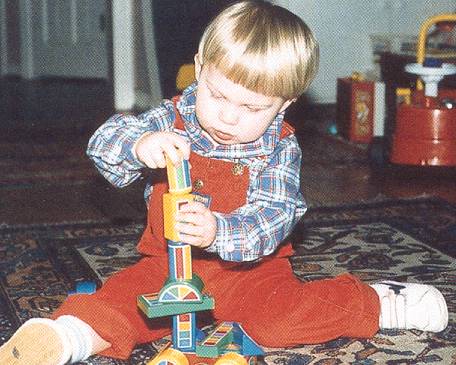 Specific Objectives:
By the end of this lecture, the learners will be able to:
Identify the importance of growth and development.
Define growth and development.
Mention the principles of growth and development.
List factors affecting growth and development.
Mention types of growth and development.
Identify the stages of development.
Growth
Growth implies a change in quantity
Human growth can be defined as a change in body structure. The changes are both in height and size. 
Refers to an increase in physical size of the whole body or any of its parts. 
It is simply a quantitative change in the child’s body.  

It can be measured in Kg, pounds, meters, inches, ….. etc
Child Growth (Image: WHO)
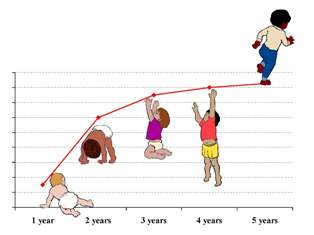 Development
Development refers to a progressive increase in skill and capacity of function(physiological process)

It is a qualitative change in the child’s functioning.  (from a lower to a more advanced stage of complexity)

It can be measured through observation.
Major Development Phases
They Are
         
Prenatal 
Infancy
Early Childhood
Middle Childhood
Later Childhood/Adolescent
Developmental Phases And Milestones
Stages of Growth and Development
Neonate first 28 days of life

Infancy birth to 12 months

Toddler 1 to 3 years

Preschooler 4 to 5 years

School-ager 6 to 10 years

Pre-pubertal 11 to 12 years

Adolescent 13 to 18 + years
Maturation
Increase in child’s competence and adaptability.

It is describing the qualitative change in a structure. 

The level of maturation depends on child’s heredity.
Milestones and their ages
Why is it important for a nurse to have knowledge on growth and development?
Importance of Growth and Development for Nurses:
Knowing what to expect of a particular child at any given age.

Gaining better understanding of the reasons behind illnesses.

Helping in formulating the plan of care.

Helping in parents’ education in order to achieve optimal growth & development at each stage.
Principles of Growth & Development
Continuous process
Predictable Sequence
Don’t progress at the same rate (↑ periods of GR in early childhood and adolescents & ↓ periods of GR in middle childhood)
Not all body parts grow in the same rate at the same time. 
Each child grows in his/her own unique way. 
Each stage of G&D is affected by the preceding types of development.
Principles of Growth & Development cont…
G & D proceed in regular related directions: 
Cephalo-caudal(head down to toes)
 Proximo-distal (center of the body to the           peripheral)  
General to specific
Growth Pattern
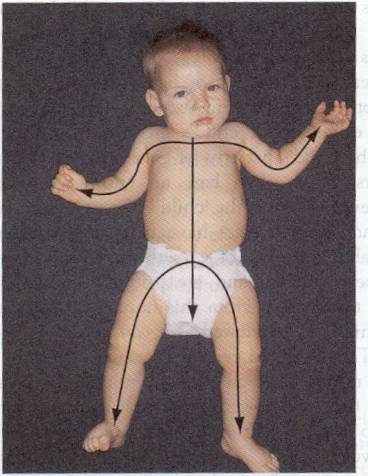 Growth Patterns
The child’s pattern of growth is in a head-to-toe direction, or cephalocaudal, and in an inward to outward pattern called proximodistal.
Cephalocaudal: control head before they control trunk and extremities, hold their back erects before they stand, use eyes before hands, gain control of hands before feet.
Factors affecting growth and development:
1. Hereditary

2. Environmental factors
Environmental/Hereditary Factors
Pre-natal environment
a-Factors related to mothers during pregnancy: 
             - Nutritional deficiencies
             - Diabetic mother
             - Exposure to radiation
             - Smoking
           - Use of drugs

b)-Factors related to fetus 
Mal-position in uterus
Faulty placental implantation
Post-Natal Environment
a)   External environment:  
         Socio-economic status of the family
         Child’s nutrition
         Climate and season
         Child’s ordinal position in the family
          Number of siblings in the family
         Family structure (single parent or extended family … )
b) Internal environment
Child’s intelligence
Hormonal influences
Emotions
Types Of Growth And Development
Types of growth: 
     - Physical growth (Ht, Wt, head & chest circumference)

Types of development:
     - Motor development 
       - Cognitive development
       - Emotional development
        - Social development
Developmental theory

Freud theory
     (psychosexual development).    
Piaget theory
     (cognitive development ). 
Erikson theory
     (psychosocial development).
Freud theory(psychosexual development)
Infancy stage   
Toddler stage 
Preschool stage 
School-age stage 
Adolescence stage 
Oral-sensory stage
Anal stage
Phallic stage
Latency Stage


Genital stage
Freud: People Develop Through Five Stages:
Stages according to Freud:
Divided among three components: the Id,ego & superego.
Id is the unconscious mind, is in born and driven by instincts.
Id obeys the pleasure principle of immediate gratification of needs, regardless of whether the object or action can actually do so.
Stages according to Freud:
Ego: the conscious mind, serves the reality principle. Is the controlling self, able to find reality in satisfying the Id while blocking irrational thinking of Id.
Superego: the conscience, functions as moral arbitrator, represents the ideal. Prevents individuals from expressing undesirable instincts that may threaten the social order.
Stages according to Freud:
1. Oral phase- Birth to 1 year: where sexual satisfaction is obtained through the mouth by actions of sucking or biting.
2. Anal phase - 1 year to 3 years: where sexual satisfaction is obtained through the anus. Toilet training can have lasting effects
3. Phallic phase- 3 years to 6 years : during which interest in the genitalia is developed and the individual acquires gender roles.
Stages according to Freud:
4.Latent phase- 7 years to 11 years :where there is no sexual interest, this divides boys and girls into different groups. Children elaborate on previously acquired skills. Energy is channeled into acquisition of knowledge and vigorous play.
5. Genital phase- 12 years and onwards: when the capacity for objective and mature sex is developed.
Genital organs become major source of sexual tensions and pleasures. Energy are invested in forming friendships and preparing for marriage.
Stage-Age-Range-Erogenous zone-Consequences of psychologic fixation
Oral-Birth–1 year :Mouth-Orally aggressive: chewing gum and the ends of pencils, etc. Orally Passive: smoking, eating, kissing, oral sexual practices. Oral stage fixation might result in a passive, gullible, immature, manipulative personality.
Anal 1–3 years : Bowel and bladder elimination-Anal retentive: Obsessively organized, or excessively neat- Anal expulsive: reckless, careless, defiant, disorganized, coprophiliac
Phallic-3–6 years-Genitalia -Oedipus complex (in boys and girls); according to Sigmund Freud-Electra complex (in girls); according to Carl Jung.
Latency-6yrs–puberty -Dormant sexual feelings-Sexual unfulfillment if fixation occurs in this stage.
Genital-Puberty–death-Sexual interests mature-Frigidity, impotence, unsatisfactory relationships
Piaget theory(cognitive development
Infancy stage   
Toddler stage 

Preschool stage 

School-age stage 

Adolescence stage  
Up to2 years  sensori –motor
2-3 years  pre-conceptual phase.

Up to 4years  pre-conceptual phase. 

7-12 years  concrete-operational.

12-15 years  preoperational formal operations
15 years - through life  formal operations
Students individual assignment
Read and make notes on the various stages of development according to Piaget theory.
Erikson Theory(psychosocial development)
Trust versus mistrust.
Autonomy and self esteem versus shame and doubt.
Initiative versus guilt.

Industry versus inferiority.

Identity and intimacy versus role confusion.
Infancy stage   
Toddler stage 


Preschool stage 

School-age stage 


Adolescence stage 
Trust versus Mistrust: infancy;0 - 18 months: 
Trust is developed when the mother breastfeeds the infant as well as meeting other needs of the infant such as changing wet diapers. 
Autonomy versus Shame and Doubt: Toddlerhood; 18months - 3 yrs
During this period the child wants some independence from the mother. 
Initiative versus Guilt; pre-school years; 3-6 years
The child is able to initiate action on its own in an effort to manipulate the environment.
Industry versus Inferiority; school years;6 to 12 years
The child is able to acquire skills in sports, calculate in figures and language skills are well developed.
Identity versus Role Confusion; adolescence; 12 to 20 years 
During this time an individual acquires an identity as a male or female corresponding to specific roles in the society.
Trust vs Mistrust
Trust: in relation to something/someone. Therefore consistent, loving care by mother is essential at this stage.
Mistrust: develop when trust-prompting experiences are deficient or lacking.
Basic trust in a parent will lead to trust in world, other people and one self.
The result is faith and optimism
Autonomy vs Shame and Doubt
Autonomy is developed/centred on children being able to control their bodies, themselves and environment. They want to do things for themselves. Much learning is from imitating activities and behavior.
Doubt and shame: when children are made to feel small and self-conscious, when their choices are disastrous, when others shame them, or when dependency is forced on them even where they can do it for themselves.
Outcomes are self-control and willpower.
Initiative vs Guilt
Characterised by vigorous, intrusive behavior, enterprise and strong imagination.
Children explore world with their senses and powers.
They develop conscience.
No longer guided by outsiders, have inner voice that warns and threatens.
They take activities that they know will  not be approved by parents/others, if told the actions were bad, they feel guilty.
Lasting outcomes are direction and purpose.
Industry vs Inferiority
They are ready to be workers and producers.
They want to engage in tasks and activities that they carry through to completion, they need and want real achievement.
Children learn to complete and cooperate with others and learn rules.
Feelings of inadequacy and inferiority may develop if too much is expected of them, or if they feel they cant measure up to the task.
Outcome is competency.
Identity vs Role confusion
Identity is marked by rapid and marked physical changes.
Previous trust in their bodies is shaken, they become overly pre-occupied with their image in the eyes of others.
Adolescent struggle to fit the roles they have played and those they hope to play with the current roles and fashions adopted by peers. Want to make decisions regarding their occupation.
Inability to solve conflict results in role confusion.
Successful mastery ends in devotion and fidelity to others and their values.
Stages of Growth and Development
Prenatal 
    - Embryonic (conception- 8 w)
      - Fetal stage (8-40 or 42 w)
Infancy
Neonate
Birth to end of  1 month
Infancy
1 month to end of 1 year

Early Childhood
Toddler
1-3 years
Preschool
3-6 years
Middle Childhood
School age
6 to 12 years

Late Childhood
Adolescent
13 years to approximately 18 years
Assignments
Read and make notes (in detail) on the stages of G&D- from infancy to adolescence
Children, Health, Illness And Hospitalization.
The pediatric nurse aims at seeing healthy growing and developing children able to fulfill their full potential in life

Factors affecting the health of the child and family
Physical factors:
Nutritional status, 
Immunity level
Infections and diseases
Congenital malformations
Accidents
Factors Cont.…
Emotional factors-: Parental neglect
Child abuse
Unstable family  relationships/homelessness
illnesses or death in the family
Substance use and abuse
political instability
Migrant families

3. Economic and situational factors;
Poverty
Single parenting
Accessibility to health services
Factors Cont.…
4. Environmental factors
unsafe, insecure environment
 Harsh climatic conditions

5. Cultural/social influences:
Ethnic stereotyping (labeling)/ethnocentrism
Social classes
Schools- socialization
Peer cultures
Bi-culture- being exposed to diverse cultures
Mass media
Effects of Illness/ Hospitalization -On the child
Malnutrition due to poor feeding
Lethargy and apathy
Regression
Slowed growth and development
Pain
Separation and anxiety
Helplessness
Unproductivity
Disability
Effects on The Family
Emotional stress, fear , guilt and feelings of inadequacy
Financial constraints
Social stigma
Separation
 Change in family roles
Helplessness
Assignment
Read further and make notes on Piaget theory of cognitive development 
Read on pediatric assessment( note differences with the adult) under:
History taking
Physical examination
Vital sings( normal temp, respiration, hate rate, BP, weight, height for each stage) 
Recall reflexes and APGAR score
Thanks
The END
Congenital Conditions
A congenital condition is one that exists at, and usually before, birth regardless of its causation.
CLEFT LIP & PALATE
Cleft Lip (Harelip) and Cleft Palate
Cleft lip and cleft palate are considered the most common congenital cranio-facial malformations within medical practice. 
They can occur individually or together. Cleft lip occurs with or without cleft palate in about 1 in 1000 births. Cleft lip is more common in males than females. Cleft palate, on the other hand, tends to occur alone in approximately 1 in 2500 births and occurs mostly in females.
Cleft Lip (Harelip) and Cleft Palate
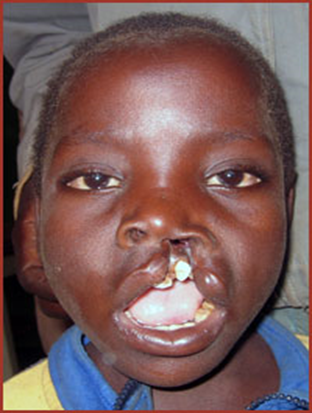 Cleft lip/palate cont..
Cleft lip occurs when the mouth cavity fuses partially or incompletely. Normal fusion occurs between the 5thand 8th  intrauterine weeks. The cleft palate, on the other hand, fuses about a month later in normal circumstances. 
The abnormalities appear to run in families, and are therefore influenced by heredity in about twenty per cent of the cases. Some cases have shown a higher incidence with monozygotic twins (that is twins from a single fertilized ovum) than in a dizygotic twins (that is, twins from two separate ova).
Other associated predisposing factors are maternal age (too young or above 35 years), maternal diabetes mellitus, and excessive alcohol intake during pregnancy, drugs used in the treatment of cancers, and the use of accutane (a drug used in some places in the treatment of acne) and phenytoin.
Cleft lip/palate cont..
Fusion of the hard and soft palate takes place later. In the process of migrating to a horizontal position, the palates are separated by the tongue for a short time. If there is delay in this movement, or if the tongue fails to descend soon enough, the remainder of the development proceeds but the palate never fuses.
Diagnostic evaluation
CL with or without CP is evident at birth.
CP must be detected through thorough assessment of the mouth, using a gloved finger directly on the palate. Usually forms a continuous opening between mouth and the nasal cavity.
Prenatal diagnosis with fetal ultra sound is not reliable until soft tissues of the fetal face can be visualized at 13 to 14 weeks
Management of Cleft Lip (Harelip)
The baby and parent are admitted into a room in isolation to prevent alimentary and respiratory infections, which may follow surgery. 
Plastic surgery is usually performed under general anaesthesia when the infant is about three months old, provided it is thriving and weight gain has been satisfactory. 
Initial repair may be revised at four or five years of age.
Management of Cleft Palate
The palate can be surgically corrected by an operation called palatoplasty, usually deferred until the child is about twelve months old. 
During that period attempts must be made to prevent infections and maintain the child's good nutritional status. 
The cleft lip repair must heal before this second stage of surgery is undertaken.
Cleft lip cont..
As soon as the baby recovers from anaesthesia, glucose drinks in small amounts are commenced followed by breast milk using a spoon or pipette four hourly. 
The child is nursed on lateral sides to prevent regurgitation and aspiration occurring. 
The wound is kept clean by frequent swabbing with hydrogen peroxide. 
The sutures are removed five to seven days post operatively. 
The arms may have to be splinted most of the time to prevent the baby from rubbing on the lips.
OESOPHAGEAL ARTRESIA
Oesophageal Atresia
atresia or occlusion of the oesophagus- the upper portion terminates in a blind pouch and the lower segment joins with the trachea.
This condition is referred to as tracheo oesophageal fistula. It is important that the condition is diagnosed early.
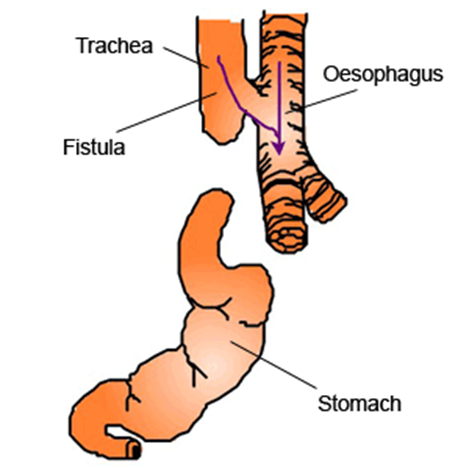 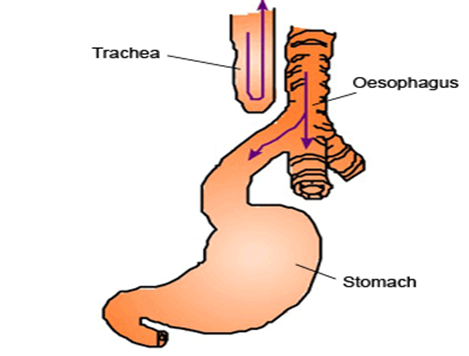 Clinical Features
There is a continuous flow of saliva in the infant's mouth. 

This is coupled with attacks of coughing and cyanosis when feeding the infant.
Diagnostic Investigation
A fine rubber catheter is passed through the mouth into the oesophagus and an opaque dye, known as lipidol, is injected. This is followed by an x-ray, which will reveal the presence of the pouch. When the infant breathes in the air some of the liquid dye will pass into the stomach and can easily be identified on x-ray film.
Oesophageal Fistula
This is an abnormal opening of the esophageal wall. In some cases the fistula and atresia may occur together, involving the trachea. Fistulae tend to occur more often in low birth weight babies. 
A history of polyhydramnious (an excessive amount of amniotic fluid) during pregnancy is often a pre determinant. In this condition, the fetus normally swallows amniotic fluid.
Cont..
The commonest abnormalities met within medical practice are a tracheoesophageal fistula without associated atresia of the oesophagus and a tracheoesophageal fistula with associated esophageal atresia.
Clinical Features
Gastric reflux into the trachea will occur, causing inhalation of secretions and hydrochloric acid, resulting in ulceration of the mucous membrane. 
The baby will persistently cough and choke due to aspiration of gastric content. This may lead to the development of pneumonia. 
Cyanosis is present and respiration disturbed. 

Management of the condition necessitates surgical repair.
Management cont..
Nurse’s early detection: feed, infant swallows normally but suddenly coughs and struggles and fluid returns through nose and mouth.
Cyanosis may occur due to laryngospasm.
Suction the newborn, administer oxygen.
Supine position, elevate at 30 degrees to minimize acidic reflux.
Feed by gastrostomy
PYLORIC STENOSIS
Pyloric Stenosis
This is an obstruction at the pyloric sphincter caused by hypertrophy of the circular muscle fibers in the pylorus, resulting in gastric stasis and dilatation. The condition occurs soon after birth for unknown reasons. 
Pyloric stenosis is a common surgical condition of the gastro intestinal tract occurring in approximately 1 in 150 male infants and 1 in 750 female infants (this denotes a ratio of 1 male to 5 female infants).
It also tends to occur more frequently in the first born children and in some families more than the others. The child is usually normal until three to four weeks old.
Pathophysiology
In pyloric stenosis, there is a diffuse hypertrophy and hyperplasia of the smooth muscle of the gastric antrum and sphincter, which becomes twice its normal size and is almost cartilaginous in its consistence.
This pathological change increases the size of the pyloric circulation muscle, which in turn, results in the narrowing of its orifice. This narrowing can be partial or absolute which leads to obstruction. 
The gastric contents cannot, therefore, flow freely through the constricted or blocked pylorus.
Vigorous peristalsis results in hypertrophy and dilatation of the stomach muscle
Clinical Features
Persistent vomiting which gradually increases in severity until it becomes projectile
The infant becomes dehydrated and develops hypochlorhydric alkalosis (blood becomes more alkaline than usual because of diminished level of hydrochloric acid)
Gastritis with some bleeding from the gastric mucosa may also occur
Loss of weight and constipation may follow
On physical examination, visible peristaltic movement of the stomach is noticeable over the abdominal wall
On abdominal palpation a lump can be felt indicating thickened pylorus
Clinical features cont…
Non bilious vomit-may be blood tinged
Hungry infant-eagerly expects second feed after vomiting
No evidence of pain or discomfort except that of chronic hunger
Weight loss
Readily palpable olive-shaped mass in the epigastrium to the right of the umbilicus
Investigations
Any investigations should begin with history taking with reference to immediate projectile vomiting which follows feeds. 
Undertake a physical examination of the child. 
A radiological study, which may include barium meal, may also be required.
Blood tests should be carried out to determine serum chloride concentration as well as the pH sodium and potassium level. Haematocrit and haemoglobin level estimations, which are normally high because of haemo concentration, should also be tested for.
Management of Pyloric Stenosis
If the operative measures are delayed for one reason or another, the baby should be managed in the interim. 
Due to persistent vomiting, the feeds should be reduced radically. 
Gastric lavage should be performed at regular intervals using normal saline. 
An intravenous infusion of 5% dextrose/normal saline should be put up and monitored.
You should also maintain a fluid balance chart. The child’s electrolyte balance should be monitored and any deficiencies identified should be replaced accordingly. 
Muscle relaxant (antispasmodic) drugs, for example, atropine methonitrate (eumydrin) 0.6% alcohol solution, administered by a dropper or pipette direct on the tongue at the back of the mouth, may be prescribed to be given fifteen to twenty minutes prior to each feed.
Management cont…
Surgical Management: 
The only curative treatment is surgical intervention, known as pyloromyotomy (Rammstedt's operation), which should be undertaken as soon as possible, in order to relieve the obstruction.
The procedure is performed under general anaesthesia or local anaesthesia and involves making an incision through the hypertrophied circular muscle without severing the mucous membrane, which then bulges between the longitudinally split muscle thus widening the passage.
Post-op care
Observe for pain-give appropriate analgesics
Record input/output
Begin with clear fluids containing glucose and electrolytes the formula or breast milk as tolerated. Small frequent feeds.
Position with head elevated at 30 degrees.
Observe surgical site for drainage or signs of inflammation.
IMPERFORATE ANUS
Imperforate Anus
Occurs due to failure of the anal membrane to rupture. The imperforate anus can either be superficial (minor) or deep (severe). 
The imperforate anus encompasses several forms of malformation without an obvious anal opening, and may have a fistula from the distal rectum to the perineum or the genitourinary system.
 The nurse or midwife attending the infant soon after birth should be on the look out for this type of abnormality.
Imperforate anus cont..
Whenever it occurs, no meconium is passed and the infant usually develops abdominal distension and vomiting at a very early stage. 
More serious abnormalities are the absence of anal canal and rectum. This type of abnormality is noted in 1 in every 5000 live births.
 Alternatively, fistula may develop in the vagina in girls, urethra in boys and urinary bladder in both. The minor case of these abnormalities occurs in 1 in every 500 live births.
Diagnostic Evaluation
Checking for patency of the anus and rectum is a routine part of the newborn assessment and includes observation regarding the passage of meconium. 
In newborns, presence of meconium on the perineum does not always indicate anal patency especially in girls, since a fistula may be present and allow evacuation of meconium through the vagina.
Inspection of the perineal area reveals absence of a normal anus. 
Digital and endoscopic examination identifies constriction or the blind pouch of rectal atresia.
Diagnostic evaluation cont…
Stenosis may not become apparent until one year of age or older when the child has a history of difficult defecation, abdominal distension and ribbon like stools. 
A recto-urinary fistula is suspected on the basis of meconium in the urine and confirmed by radiographs of contrast media injected through a tiny catheter into the fistulas. 
Abdominal ultrasound may be performed to evaluate the infant’s anatomic malformation.
Management
These cases must be treated surgically as a matter of urgency. 
In all cases, the infant is taken off food after the parent has signed the consent form.
 The infant is put on intravenous drip of 5% dextrose alternating with normal saline before being taken to the operating theatre. 
The operation is usually performed under general anaesthesia.
Management cont…
The operation for minor cases involves the incision of the anal membrane or the perforation of the membrane using a blunt instrument. This is followed by periodical anal dilation to prevent scar formation.
When the imperforate anus is more severe, that is situated 1.5cm or over between the anus and blind end of the colon above, a colostomy is undertaken. 
Further intestinal repair and closure is planned about six to twelve months later.
Management cont…
Postoperatively, the intravenous infusion is continued for a few more days, vital sign observations taken and recorded frequently and antibiotics in addition to analgesics are prescribed.
 You must constantly observe and report regularly the bowel action and the size of the infant’s abdomen for any distension.
MEGACOLON(HIRCHSPRUNG)
Megacolon (Hirchsprungs Disease)
This is a congenital condition in which a portion of the large intestine is grossly dilated. 
In addition, it is a congenital anomaly that results in mechanical obstruction from inadequate motility of part of the intestine.
 It was named after Dr Harald Hirchsprungs, a Danish surgeon. 
The cause of Hirchsprungs disease is unknown but occurs more commonly in male infants than in the females, with a ratio of 4 to 1.
It has been noted that one third of all intestinal obstructions are due to megacolon. In some cases, it is found in children who have Down’s syndrome (chromosomal abnormality) and those with congenital urological abnormalities. It tends to be hereditary.
Pathophysiology
In congenital megacolon, there is an absence of autonomic parasympathetic ganglion cells in the sub mucous layer and muscular coat of the large intestine, especially around the sigmoid rectal area.
As a result of this, there is failure of peristaltic function, leading to accumulation of gas and faeces in the proximal portion of the intestine.
 This leads to the occurrence of obstructions and the abdomen becomes distended.
Clinical Features
The newborn may present with signs of acute intestinal obstruction having failed to pass meconium. 
The abdomen is distended within a day or so after birth. In older children, there may be constipation, which in some cases alternates with diarrhea. 
Toxaemia and dehydration soon result. The infant may die within hours or days, if the problem is not rectified. If the baby lives longer, they may have anaemia and proteinaemia caused by malabsorption of nutrients.
Clinical features cont..
Refusal to feed
Bilious vomiting
Failure to thrive
Constipation
Episodes of diarrhea and vomiting
Ribbon-like stool, foul smelling
Visible peristalsis
Easily palpable fecal mass
Anemic appearance
Diagnostic Evaluation
Diagnostic investigation begins with the compilation of an accurate personal history. 
This is then followed by a physical examination whereby, on rectal examination, the rectum is empty of faeces, the internal sphincter is tight and leakage of liquid stool and accumulated gas may occur if the affected segment is short. Occasionally, barium enema may be used to confirm the diagnosis.
Full-thickness rectal biopsy demonstrates absence of ganglion cells in myenteric and submucosal plexuses
Management
The baby should be managed according to the severity of the condition, which may be mild, moderate or severe. The symptoms exhibited will be the guiding factor. It may be necessary to improve the child’s general health since they might be severely malnourished and dehydrated.
Usually surgical intervention is the only remedy. The operation is called recto sigmoidectomy with temporary colostomy, which may be closed after several months postoperatively depending on the patient’s recovery progress.
.
If the child’s general condition is poor, it may be necessary to delay operation to enable the medical team to improve the patient’s general health. In this case, a temporary colostomy must be done first. You should constantly reassure and support the parents during this trying time.

You should prepare and nurse the child as for any other patient who has undergone abdominal surgery including colostomy
HYDROCEPHALUS
Hydrocephalus
This is an abnormal condition of fluid around the brain or inside the ventricles. The incidence varies according to the geographical location where it occurs. It is usually a result of an interference with the circulation or absorption of cerebral spinal fluid (CSF). 
The production of CSF is dependent largely on active ion transportation across the epithelial membrane of the choroid plexus. The ion mostly transported into the cavities of the ventricles is sodium. The amount of cerebral spinal fluid produced is normally equivalent to the amount reabsorbed.
Pathophysiology
Causes are varied, but either:
Impaired absorption of CSF within the subarachnoid space, obliteration of the subarachnoid cisterns or malfunction of the arachnoid villi(non-obstructive OR communicating hydrocephalus).
Obstruction of flow of CSF through the ventricular system(obstructive OR non-communicating hydrocephalus)
Pathophysiology cont..
Any imbalance of secretion and absorption causes an increased accumulation of CSF in the ventricles(3rd and lateral, they become dilated( ventriculomegaly) and compress the brain substance against the bony cranium.
If it occurs before fusion of cranial sutures it causes enlargement of the skull and dilatation of the ventricles.
In children below 12 years the sutures may open up, in children above 12 years the sutures are fused and will not open.
Diagnostic evaluation
Measurement of head circumference, chart are available to distinguish between abnormal head growth and rapid head growth.
CT scan and MRI.
Other neurological signs
Types of hydrocephalus
There are two distinct types of hydrocephalus according to anatomy:
Communicating (or Extra Ventricular) Hydrocephalus 
Non communicating hydrocephalus
Communicating hydrocephalus
In this type of hydrocephalus, the obstruction is outside the ventricular system. 
The problem is caused by blockage or occlusion of the sub arachnoid cisterns around the brain stem. 
The fluid, which is not being absorbed, compresses the brain and distends the cranial cavity.
Communicating cont..
There are several identified causes of communicating or extra ventricular hydrocephalus. 
Subarachnoid hemorrhage
Bacterial meningitis, for example, tuberculosis
Toxoplasmosis
Diseases of the connective tissues
Head injury
Idiopathic causes
Positions.
Non Communicating Hydrocephalus
The obstruction here is within the ventricular systems, leading to interference with the flow of the cerebral spinal fluid to the sub arachnoid space. Causes include:
•	Congenital defect developmental, for example, arnod chiari malformation and aqueduct stenosis.
•	Acquired defects, for example, cerebral abscess, compression of the aqueduct by either aneurysm or hematoma, brain tumor of either cerebellar hematoma, brain stem hematoma and/or colloid cyst.
Signs and symptoms
Abnormal head growth
Bulging fontanels
Dilated scalp veins
Separated sutures
Macewen sign(cracked-pot sound on percussion)
Thinning of skull bones
Frontal enlargement
Depressed eyes
Setting sun sign(sclera visible above iris)
Irritability
Lethargy
Infant cries when picked or rocked and quiet when left to lie still..e.t.c
Management
A physical assessment should be undertaken to ascertain the extent and seriousness of the condition, taking into account the infant's age and period of onset. 
The head circumference (occipito frontal circumference) should be regularly measured. 
Medical treatment with acetazolamide (diamox) should be commenced to reduce the production of cerebral spinal fluid in mild cases of hydrocephalus. 
Repeated lumbar punctures may be performed to maintain normal cerebral spinal fluid pressure. 
Surgical intervention may also be undertaken, depending on the severity of the condition. This consists of the removal of obstructions such as tumors, cysts and hemorrhage (hematoma).
Management cont…
Another procedure that may be performed is a ventriculostomy, which involves the destruction of the 3rd  and 4th ventricle or the choroid plexus.
 A radio opaque ventricular catheter is inserted to shunt cerebro-spinal fluid (CSF) from the ventricle to another area outside the central nervous system, for example, the abdominal cavity. These catheters have valves to prevent back flow of blood or any other secretion into the ventricles. Types of valves in use are the Spitz Holter valve system, Hakim shunting system and Heyer Schulte Pudenz catheter.
Management cont..
Observe for signs of increased ICP to indicate obstruction of shunt.
Observe for abdominal distension because CSF may cause peritonitis or post-op ileus as a complication of distal catheter placement.
NPO for 24 hours. Monitor I/O to avoid fluid overload.
Ascertain return of bowel sound before feeding.
Observe for signs of infection(fever, poor feeding, vomiting, decreased responsiveness
Management cont..
Inspect incision site for leakage. Any drainage is tested for glucose(indication of CSF).
Keep diaper off peritoneal dressing
Small frequent feeds to prevent vomiting
SPINA BIFIDA
Spina Bifida
This is a congenital abnormality, which results from a defect in the formation of the skeletal arch enclosing the spinal cord.
 Although it may occur in any part of the spinal column and on the skull, it is more common in the lumbar region.
Spina bifida is categorized into two: 
Spina bifida occulta & 
Spina bifida cystica 
There are three degrees of abnormality. (spina bifida, meningocele & myelomeningocele)
Pathophysiology
Spina bifida is a common developmental defect of the central nervous system occurring in 1-2 of every 1000 newborn infants. 
The posterior portion of the lamina of one or more vertebrae fails to fuse with or without defective development of the spinal cord, and tends to occur mostly in the lumbar or lumbo-sacral region.
 In the milder type (Spina bifida occulta), there may be no need for any medical intervention while in the meningocele and meningomyelocele surgical intervention is called for.
Pathophysiology cont..
Predisposing factors include:
Pre-pregnancy maternal obesity
Maternal diabetes mellitus
Previous NTD pregnancy
Low maternal Vit.B12
Maternal hyperthermia
Degree of neurologic dysfunction depends on where the sac protrudes through the vertebrae, anatomic level of defect & amount of nerve tissue involved.
Definitions
Spina bifida occulta: a defect that is not visible externally. Affects lumbosacral area L5 & S1. may not be apparent unless associated with cutaneous manifestations or neuromuscular disturbances.
Spina bifida cystica: visible defect with external saclike protrusion. Two forms of this: meningocele & myelomeningocele.
Meningocele: meninges and spinal fluid(no neural elements)
Myelomeningocele: meninges, spinal fluid & nerves
Signs and symptoms of SB cystica
Below second lumbar vertebra:
Flaccid, partial paralysis of lower extremities 
Varying degrees of sensory deficit
Overflow incontinence with constant dribbling of urine
Lack of bowel control
Rectal prolapse(sometimes)
Signs and symptoms cystica cont…
Below third sacral vertebra:
No motor impairment
Joint deformities(sometimes in utero):
Talipes valgus
Kyphosis
Lumbosacral scoliosis
Hip dislocation
Signs and symptoms of SB occulta
Frequently not observable, but may be associated with:
Skin depression or dimple
Port-wine angiomatous nevi
Dark tufts of hair
Soft, subcutaneous lipomas
Progressive disturbance of gait with foot weakness
Bowel and bladder sphincter disturbances
Management of Spina Bifida Cystica
Since meningomyelocele occurs more commonly than the other two forms, and is more severe in its clinical presentation, surgery is indicated and should be performed at the earliest opportunity to prevent possible neurological damage.
Initiate broad spectrum antibiotics.
Avoid povidone-iodine at malformation(neurotoxic).
Prevention: folic acid in pregnancy
Management cont..
Prevent myelomeningocele from drying by application of sterile moist non-adherent dressing. Use warm sterile saline to moisten the dressing.
Check sac for leaks, abrasion, irritation or signs of infection.
Carefully cleanse sac to avoid contamination.
Position in prone with hips slightly felxed, remember to assess pressure areas.
Management cont..
Observe for urine retention, do clean intermittent catheterization.
Bowel sphincter is frequently affected-there is continual passage of stool, keep clean.
Because of sensory and motor impairment, massage, use special mattress and assess for skin impairment.
Physio to avoid contractures, restricted to foot ankle and knee joint.
Tactile stimulation by caressing, and stroking
PNEUMONIA
Pneumonia
This is an inflammation of the lung tissue. Although this commonly occurs in infants and young children, it may be diagnosed at any age. 
The infection can occur as a primary disease, a complication of other medical problems, or as a foreign substance entering the lungs. 
Causative organisms are commonly bacteria, for example, Pneumococci, Streptococci, Staphylococci, and/or viral, for example, Haemophilus influenzae. Whatever, the causative micro-organisms, the clinical features seem to be identical.
Pneumonia can be further sub classified into 3 categories: broncho-pneumonia, lobar pneumonia & Interstitial pnuemonia
Types of pneumonia
Lobar: all or a large segment of one or more pulmonary lobes is involved.
Bronchopneumonia: begins in the terminal bronchioles which become clogged with mucopurulent exudate to form patches in the lobes.
Interstitial: inflammation is more or less confined within the alveolar walls( interstitium) and the peribronchial and interlobular tissues.
BRONCHO PNEUMONIA
This tends to affect babies and very weak young children. 
It is more severe than lobar pneumonia. 
It is also known to be one of the common complications of many diseases such as: 
fibrocystic disease of the pancreas, 
whooping cough, 
measles and 
severe burns.
Clinical manifestations
The mother gives a history of a harmless cold about two to three days previously. Alternatively, the onset may be acute
Pyrexia and cough soon develop
Respiration is rapid and distressed with accessory muscles brought into action
The child becomes very restless and throws the arms towards the head in an attempt to facilitate air entry into the lungs
The child becomes increasingly cyanosed with dull eye appearance
The pulse rate becomes rapid, corresponding to the temperature and respiratory rate, which are all elevated above normal
If an x-ray is taken, the film will show small widely scattered areas of consolidation over both lungs
Clinical manifestations cont..
Chest pain
Breath sounds- crackles, decreased breath sounds, rales.
Dullness with percussion
Retractions
Nasal flaring
Pallor to cyanosis
Behavior:- irritability, restless, malaise, lethargy
Gastrointestinal:- anorexia, vomiting, diarrhea, abdominal pain
Nursing Care and Medical Treatment
Acutely ill patients will require long periods of undisturbed bed rest. Care should therefore be planned in order to provide for this eventuality. 
In the event of an oxygen tent being used, only a light covering should be permitted. 
The child should always be kept warm and well covered, ensuring fresh air in the surrounding environment. 
Tube feeds are recommended and only a small amount should be given at a time.
Management cont…
In all cases of respiratory disease, warm lemon and honey are very soothing to the cough.
Antibiotics are prescribed and given as ordered, for example, ampicillin, X-pen, amoxyl or sulphonamides.
 Cough mixture and paracetamol syrup may be incorporated into the treatment.
Management cont…
Remember:
One or more complications may occur if the treatment has been delayed or inadequately administered. These may include pleurisy, heart failure, bronchiectasis, lung collapse, convulsions, diarrhoea and vomiting.

Ensure that the family understands that the child should not return to school immediately after leaving the hospital because they need to have more rest. 
The parents should be encouraged to make attempts to improve the child's general health by providing a high protein diet, which will thereby increase their weight.
Medications prescribed should be taken and completed as instructed and the child returned to hospital should their condition deteriorate.
LOBAR PNEUMONIA
Lobar pneumonia is an infection of the lungs involving not only the bronchi but also the alveoli. Pneumonia is very common among children between six months and three years, those that are malnourished, have measles or whooping cough, or whose immunity has been compromised because of HIV infection.
The distinction between lobar and broncho-pneumonia has no practical value as far as children are concerned. Medical treatment and nursing care are the same for both.
Pneumonia cont..
It can also be classified according to etiologic agent:
Viral
Bacterial
Mycoplasmal or
Aspiration of foreign substances
VIRAL PNEUMONIA
Associated with viral Upper respiratory tract infections.
Viruses include:
RSV(respiratory syncytial virus) in infants
Para influenza
Influenza
Human meta-pneu-movirus
Adenovirus
Viral pneumonia cont…
Treatment is symptomatic to promote oxygenation and comfort:
Oxygen admin
Postural drainage 
Chest physio
Antipyretics for fever
Fluid intake
Avoid antibiotics unless bacterial infection is demonstrated in the cultures
PRIMARY ATYPICAL PNEUMONIA
Is pneumonia caused by pathogens other than traditionally most common readily cultured pathogens(e.g. Mycoplasma pneumoniae, Chlamydia pneumoniae).
A server form of atypical pneu is the severe acute respiratory syndrome(SARS).
BACTERIAL PNEUMONIA
Streptococcus pneumoniae is the most common form.
Others:
Group A streptococcus
S. aureus
M. catarrhalis
M. pneumoniae
C. pneumoniae
Onset is abrupt and generally follows a viral infection.
Clinical manifestation
Fever
Malaise
Rapid and shallow respiration
Cough
Chest pain(maybe referred to abdomen and confused with appendicitis)
Chills and meningeal symptoms are common.
Care/treatment
Antibiotics
Bed rest
Oral fluid intake
Antipyretics
IV fluids for hydration maybe necessary
Oxygen in distress
Nurse with head elevated
Care/treatment cont..
Suctioning to maintain patency
Chest physio
Nebulization as recommended
Allow child to involve in regular activities
ASTHMA
Bronchial Asthma
This is a very common respiratory disease, which affects the tracheo bronchial tree due to hyper reactivity to various stimuli. It is reversible, episodic and results in obstruction of the airway. 
Although it affects all age groups, it is known to cause chronic respiratory disability in childhood. The onset of childhood asthma normally occurs during the first five years of life. It is more common in boys than girls, but later on, in adolescence, the ratio of boys to girls becomes almost equal.
The exact cause of bronchial asthma is unknown but many factors are suspected which can be grouped as intrinsic factors and extrinsic factors. One or more of these factors may trigger the onset of asthmatic attack in any individual.
Intrinsic and Extrinsic Factors
Intrinsic Factors; These refer to some clinical manifestations within the patient, especially those of the airway obstruction. The onset of a bronchial asthmatic attack is triggered by non specific factors. There is no allergic response although a family history of asthma may be present. 
The triggers to broncho-spasm and wheezing may include one or more of the following: 
Viral respiratory infections
Emotional stress or excitement
Exercise
Drugs such as aspirin
Inhalation of irritating substances such as cigarette smoke, strong perfumes or air pollutants
Extrinsic Factors
The patient may be allergic to certain substances found within the environment. These include: 
inhalation of specific allergens, like house dust, 
feathers, animal hairs and pollen amongst others. 
Extrinsic allergies can be detected by performing skin tests using various reagents, which can help to identify the offending substance. 
A good personal history account may also enable the clinician to associate family allergy to the child’s disease.
Triggers to precipitate or aggravate asthma
Allergens: dust, weeds, pollen, mold
Irritants-tobacco smoke, wood smoke, sprays
Exposure to occupational chemicals
Exercise 
Cold air
Changes in weather/temperature
Triggers cont…
Environmental change-: moving to new home
Medications: aspirin, NSAIDs, antibiotics, beta blockers
Strong emotions: fear, anger, laughing,crying
Food additives: containing sulphite
Foods: nuts, milk/dairy products
Endocrine factors: menses, pregnancy, thyroid disease
Pathophysiology
There is edema and swelling of the mucous membrane of the bronchi. This is accompanied by increased secretion and accumulation of tenacious (thick and sticky) mucus inside the bronchi and bronchioles, then spasm of the smooth muscle of the bronchi and bronchioles which decreases the caliber of the bronchioles. 
This state interferes with the normal exchange of gases within the lungs, resulting in clinical presentations.
Patho cont…
Respiratory difficulty is pronounced on expiration because of flow of air through a narrowed lumen.
Volume of air trapped is increased forcing the individual to breathe at a higher lung volumes.
Consequently they struggle to inspire sufficient air.
This expenditure of effort causes fatigue, decreased respiratory effectiveness and increased oxygen consumption.
Patho cont…
The inspiration occurring at higher lung volumes causes hyperinflation of the alveoli and reduces cough effectiveness.
As severity of obstruction increases, there is reduced alveolar ventilation with carbon dioxide retention, hypoxemia, respiratory acidosis and eventually respiratory failure.
Chronic inflammation can cause permanent damage(airway remodeling) which doesn’t respond to current treatments.
Clinical Features of an Asthmatic Attack
The typical asthmatic attack starts gradually and the patient will notice wheezing and shortness of breath on exertion.
As the condition progresses, the patient’s respiration worsens with the slightest effort, leading to difficulties in expelling the air from the lungs on expiration.
Dry unproductive cough develops, as mucous secretions cannot drain properly, leading to blockage of the smaller bronchioles. 
When there is chest infection, there may be mucoid sputum.
The patient becomes increasingly dyspnoeic and exhausted as s/he uses accessory muscles of respiration.
There will be cyanosis and sweating.
The patient becomes anxious, frightened and tense making the condition worse.
Pulse and respiratory rates are increased.
Clinical features cont…
Shortness of breath
Malar rush and red ears
Apprehension & restlessness
Speaking with short, panting broken phrases
Crackles
Barrel chest
Elevated shoulders
Facial appearance: flat malar bones, circles beneath eyes, narrow nose, prominent upper teeth.
Diagnostic Investigations
There is no specific laboratory test for bronchial asthma. However, the following investigations may suffice to confirm the diagnosis. 
You should be able to accurately take the child’s and family history, especially when wheezing is noted in the first instance. 
History of allergy in the family predisposes asthma in the child.
 Other information to record should include frequency; duration, severity, and rapidity of past symptomatic onset of attacks.
Diagnostic investigations cont…
Undertake a thorough physical examination. More often than not, you will find that growth delay is associated with severity of asthma or uncontrolled broncho spasm. You should, therefore, take and record the child’s weight and height routinely. 
During attacks of acute episode, cyanosis and use of accessory muscles of respiration must be noted. 
Blood from a vein should be taken to the laboratory for a white blood cell count, with specific reference to eosinophil. This tends to be elevated in allergic conditions.
Skin test to identify specific allergens
Nursing Care
In order to provide nursing care of children with bronchial asthma, you should have a comprehensive knowledge of the ideal process, medical treatment and expected outcome.
During the acute stage of an asthmatic attack, you should aim at assisting the child towards optimum respiratory functioning, growth and social development. 
You should provide emotional support and education. 
You need to ensure that the child is on complete bed rest and is correctly positioned, more significantly, sitting upright and well supported at the back with pillows. This is essential in easing the child’s breathing.
Nursing care cont…
One nurse or the parent/guardian should always stay by the bedside to provide psychological support. 
Oxygen should be administered continuously at low rate to counter cyanosis. 
The child may have to be put on intravenous infusion, with or without added medication, and you should monitor their progress as the care continues.
Maintain a fluid balance chart to ensure that the child does not become dehydrated from excessive perspiration.
 A light, nourishing diet with high protein and vitamin content, and oral fluids should be introduced as soon as the condition improves.
Nursing care cont…
The parents should be reassured and given the necessary support during the period of hospitalization as they, too, become frightened for the welfare of their child. 
The child’s personal hygiene should be considered at all times, as they will have been sweating during early stages. This should be done by provision of a bed bath once they are settled
Medical Management
There are various medications, which may be prescribed for the child with asthma. The most common ones are broncho dilators.
This category includes adrenaline (epinephrine) given as 1:1000 strength, in a dose of 0.01ml/kg body weight, up to 0.3ml subcutaneously, for three doses at 20 minute intervals during an acute attack.  Aminophyllin (theophyllin) with caution may also be given 1-5mg/kg body weight by intravenous route, but can alternatively be added into normal saline infusion and the child observed strictly ¼ hourly.
Steroid Group
These may be prescribed and given to prevent broncho spasms taking place. They include prednisolone or methyprednisolone in a dose of 2mg/kg body weight intravenously, then 1mg/kg six hours later for status asthmaticus.
Antibiotics
Broad spectrum antibiotics may be given when there is evidence of respiratory tract infections. A choice can be made from common varieties such as ampicillin syrup. The dose is prescribed according to the age of the child. Your responsibility in drug administration is to ensure they are given on time, in the correct dosage, and to observe for possible side effects.
Status Asthmaticus
This is a severe asthmatic attack, which is persistent and prolonged in duration where three to four injections of broncho dilators have been administered with no relief of broncho spasms and wheezing.
Status asthmaticus should be regarded as a medical emergency because it will quickly result in asphyxia. The child should be admitted in the intensive care unit or a cubicle in a general ward, for proper care and continuous monitoring.
STUDENT ASSIGNMENT-INDIVIDUAL
AMBIGOUS GENITALIA
Definition/description
Pathophysiology
Clinical manifestation
Management (surgical/nursing)
complications
DIARRHEAL DISEASES
Diarrhoeal Diseases
This is one of the main paediatric emergencies you may have to deal with. In young children, passage of three or more watery stools, with or without blood, in twenty four hours is referred to as diarrhoea, which is also known as gastro enteritis. The latter technically means inflammation of the stomach and small intestine. 
There are two types of diarrhoea: 
Acute diarrhoea mostly caused by infectious agents such as viral, bacterial and parasitic pathogens; and
Chronic diarrhoea caused by chronic conditions such as malabsorption syndromes, inflammatory bowel disease, immune disease, food allergy, lactose intolerance and chronic non specific diarrhoea or a result of inadequate management of acute infectious diarrhoea.
Diarrhoea in children, especially in developing countries, is still one of the causes of unnecessary deaths. The word unnecessary is used because with a careful approach and proper education, they can be prevented.
Cont..
Diarrhoea is a very common disease, but cases can be quite easily reduced in simple ways, such as improving nutrition in young children and general standards of hygiene within the community. 
Providing adequate hydration early in diseases associated with the symptom is necessary.
 Lack of hydration is the main cause of death in young children if no urgent action is undertaken.
Cont…
The general health of the child is often a predisposing factor.
 Infants or children who lead a healthy life are less likely to develop diarrhoea than those who are ill and malnourished.
The younger the child, the more likely they are to have diarrhoea. 
Environmental factors should also be taken into consideration. 
The socio economic status tends to contribute to incidences of diarrhoea in situations where certain facilities such as good sanitation, pure water supply, hygienic food storage, and similar domestic requirements are inadequate.
Pathophysiology of Diarrhoea
Abnormal loss of fluids and electrolytes from the intestines may occur as a result of gastrointestinal disturbance and this leads to diarrhea. There are three main factors for this loss.
First Factor 
The first factor is increased fluid secretion from the intestine.
 Some micro-organisms such as Vibrio cholerae and Escherichia coli produce toxins, which stimulate salt and water secretion from the absorptive villi cells of the intestine. 
The bacteria stick to the surface of villi cells without penetrating or destroying the cells. 
This secretory diarrhoea is very strong and accounts for the severe rise in watery stools and rapid dehydration that is seen in cholera and coli form diarrhoea in infants and children. 
The intestinal walls are still able to absorb foods and water when the child is given these orally
Pathophysiology cont..
Second Factor
The second factor is poor absorption (malabsorption). Depending on the child’s age, about two to eight liters of fluid enter the intestine in twenty-four hours. One quarter of this fluid is ingested from the foodstuff and drinks. The digestive juice produces the rest. Only 50-200 mls of this fluid is absorbed or reabsorbed into the blood stream. The remainder is passed in the faeces. 
The stimulation or irritation of the intestine results in rapid passage of the bowel contents. This rapidity results in lack of intestinal enzymes to split sugar, which in turn passes to the large intestine. Here it draws water from the surrounding tissues, causing diarrhoea
Pathophysiology cont..
Third Factor
The third factor is exudation from the intestine. 
Some pathogenic micro-organisms such as Salmonella typhi normally cause diarrhea by penetrating the intestinal mucosa, destroying the cells and sometimes gaining access to the bloodstream. 
Here the mucosa becomes inflamed and exudation (leakage) of fluids containing serum, pus cells, and blood occurs. 
In some very serious cases, the ulcers bleed heavily and may perforate causing peritonitis as in typhoid fever
Causes of Diarrheal Diseases
Enteral Infections
This group encompasses several micro-organisms and parasites gaining access to the intestinal tract. Some of these are non pathogenic and are usually present within the tract but may change with circumstances to cause diarrhoea. 
Some of the organisms and intestinal parasites in this category include Escherichia coli (e.coli), schistosoma, crystosporidium associated with HIV, Entamoeba histolytica, Salmonella, Vibrio cholerae, Shigella. rotavirus and other types of viruses.
Causes cont…
Parenteral Infections
Any fever in children, and infections which are unconnected to the gastro intestinal tract, can cause diarrhea or diarrhea and vomiting. The diseases which fall under the category of parenteral infections include urinary tract infection, pneumonia, otitis media, tonsillitis, malaria and measles.

Associations
Diarrhea may be associated with upper respiratory tract infections, urinary tract infections and otitis media.
Causes cont…
Dietary
These include overfeeding, introduction of new foods, reinstituting milk too soon after diarrheal episode, osmotic sugar from excess sugar in formula, excessive ingestion of sorbitol or fructose.

Medications
Medications such as antibiotics and laxatives may also result in diarrhea.

Toxics
Resulting from ingestion of heavy metals such as lead and mercury and organic phosphates.

Functional
Especially Irritable bowel syndrome.
Other Factors
Here the cause may be known or unknown.
 Causes may include psychological factors, for example, a child who is fearful, anxious and lives under a tense environment may develop diarrhoea due to increased gastro intestinal activities.
 Acute abdominal problems such as intussusception may result in diarrhoea and/or bloodstained stools. 
The ingestion of poisonous substances, which include traditional herbal medicine administered in the community, may also be contributing factors. 
Some children have diarrhoea of unknown origin. Physical and laboratory investigations do not reveal the cause, though in treatment attempts are made to control it just like any other form. 
Gastro enteritis is associated with feeding defects and vitamin A deficiency.
Clinical Features
History of diarrhoea and vomiting with recent weight loss
Dry mouth, lips, tongue, eyes and skin
Thirst
Sunken eyes and depression of fontanel
Loss of skin elasticity (turgor). Lift up a skinfold over the abdomen or neck and see whether it sinks back slowly. (Note that loss of skin elasticity also occurs in marasmus.)
Restlessness, apathy (loss of interest in surroundings), coma
Low urine output
Rapid acidotic respiration
Rapid weak pulse
Management of Diarrhoeal Diseases
The major goals in the management of acute diarrhoea include assessment of the fluid and electrolyte imbalance, rehydration, maintenance fluid therapy and reintroduction of adequate diet.
 As the basis of treatment, the child’s condition should be assessed and fluid replacement commenced according to the degree of dehydration. 
Their nutritional requirements are maintained as soon as is practical. 
Any parenteral and enteral infections are effectively treated with appropriate antibiotics or drug preparation, whether these infections are either suspected or confirmed.
Management cont…
The child should be kept warm, while their vital signs of temperature, pulse and respiration are monitored for positive improvement or deterioration of the child’s condition. 
The parents should be constantly reassured.
 An accurate fluid balance chart should be maintained. Pay particular attention to the child’s urinary output. 
The child’s personal hygiene must be maintained. Ensure the child has a daily bed bath, regular care of pressure areas and change of beddings when they are soiled.
The nurse in dispensaries and health centers should be on the look out for certain signs, which may dictate the need for referral to the main hospital for further management.These should include suspected surgical problems such as appendicitis or intussusception or acute dehydration that cannot be managed in a small health facility within 48 hours.
Management cont…
If a child has had continuous diarrhoea for more than three days where the actual cause cannot be identified, this child requires referral. 
Likewise, any child with chronic diarrhoea or suspected HIV infection or lactose intolerance ought to be transferred to a well equipped health facility.
Rehydration
When carrying out the management in terms of principles, the first principle of management is to replace the water and salts already lost in the diarrhoeal stools within the first few hours. This is called rehydration. 
Rehydration requires the immediate assessment of the severity of the dehydration so as to know first, the amount of water and salt to be given and second, the method by which the water and salt will need to be given.
Preventive Measures
Health education is the most important approach to prevention of diarrhoeal diseases in any community. 

It should, however, be recognized that as much as the health care worker can actively provide health education, some of the problems are socio- economic in nature and ought to be handled in cooperation with governmental organizations and community leaders.

These are some of the issues, which should be included when giving health education on diarrhoeal diseases. All mothers should be encouraged to breast feed their babies for several months even after introducing them to other meals.
Prevention cont…
As children grow, proper weaning procedures should be introduced to the mother, so that she is aware when and how it should be done
More emphasis should be placed on the importance of hand washing before and after meals and also after visiting the toilet. It ought to be a habit formation for everybody regardless of age and sex. 
To minimize further infections, feeding utensils should be clean and food handled in the most hygienic manner.
Prevention cont…
Parents should avoid using bottles as a means of feeding children. Instead they should use cups and spoons.
Fly breeding environments should be eradicated by proper disposal of refuse. 
All members of the community must make use of latrine facilities. 
All drinking water should be collected from a safe source and should be boiled
Prevention cont..
Nutritional improvement should be considered for all, with a special emphasis on growing children. 
Children should be taken to health facilities for a comprehensive vaccination program.
Early treatment of diarrhoea should be enforced in all health facilities.
 Sharing of relevant health messages should be intensified with emphasis on giving of plenty of oral fluids when diarrhoea occurs, when mothers bring their children for clinic follow up, and in hospital wards before discharge
NUTRITIONAL DISORDERS
Over Nutrition 
This refers to ingestion of more food than is required for the body needs, as may be seen in the case of obesity. This condition is more common in rich western countries (the developed world).
Under Nutrition 
This describes a state of poor nourishment as a result of inadequate diet or presence of disease, which interferes with the normal appetite, absorption and assimilation of ingested food. Inadequate or poor nourishment diet is more prevalent in the third world countries that are still developing and poor. Included in under nutrition are protein energy malnutrition and vitamin deficiencies. The main causes of under nutrition are:
Insufficient food resources 
Lack of education about nutritional needs
PROTEIN ENERGY MALNUTRITION
Protein Energy Malnutrition (PEM)
This condition is also referred to as protein calorie malnutrition (PCM). 
It is the most common form of under nutrition in children. 
Protein Calorie Malnutrition can be classified as primary type, which means the nutritional needs are not met as a result of poor eating habits, or secondary type, which refers to malnutrition occurring as a result of an alteration or defect in ingestion, absorption or metabolism. 
In such circumstances, the tissue needs are not met even though the dietary intake would be deemed satisfactory under normal conditions, for example in diseases such as measles, tuberculosis, mal-absorption syndromes and so on.
PEM Cont..
The two clinical forms of protein energy malnutrition are kwashiorkor and marasmus. 

In kwashiorkor the main deficient nutrient is protein, while in marasmus the deficiency is caloric
KWASHIOKOR
There is a lack in protein relative to calories, often associated with a normal growth pattern until six to eight months of age when the weight of the child begins to decrease.
Characteristics include growth retardation, changes in skin tone, mental apathy and other bodily changes
causes
Kwashiorkor may be caused by a sudden change from breast milk to porridge, which is entirely comprised of carbohydrates. 
Infections, such as malaria, measles and so on, accompanied by fever which tends to use up the scarce protein stored in the body may result in kwashiorkor. 
Anorexia, due to other illnesses, and intestinal worms, which draw on the child's food supply, may also be predisposing factors. The onset is commonest between one to three years but may extend to five years
Clinical features
Growth failure and some muscle wasting 
Oedema of the face, hands, anus, feet and bulging abdomen 
The hair becomes thin, straight and brownish in colour 
The child has poor appetite and is irritable 
There is mental apathy and lack of interest in the surroundings 
Diarrhoea 
Hepatomegaly and anaemia
MARASMUS
The term marasmus refers to starvation. 
The disease is caused by lack of food of any kind, which includes proteins, carbohydrates, fats and vitamins. 
Marasmus occurs at any age, but is more commonly found in infants who do not get enough breast feeding or during the weaning period, when poor bottle feeding practices are followed or supplementary foods are not given.
Clinical features
The weight of the affected child normally drops to 60% below the standard expected weight 
Muscular atrophy, especially visible on the arms and legs, with loss of subcutaneous fat and legs and arms are thin 
Wrinkled, thin and flaccid skin 
The face of the child usually looks old and anxious 
The child may have diarrhoea or constipation 
The child has very good appetite when being fed but does not put on weight
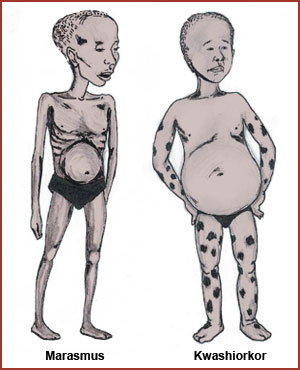 Assessment/Investigations
Take the family and social history to identify the cause of malnourishment e.g. enquire into the type of food used at home, the child’s appetite and other relevant points to that effect. 
Conduct a physical examination to find out if the child is suffering from any other health problems. Weigh the child, take the height and head/limb circumferences and record them. 
A blood test for white blood cells, haemoglobin and malarial parasites should also be conducted. 
A stool test should be carried out to exclude the possibility of intestinal worms.
Management
The immediate requirement for a child suffering from PEM is energy.
You should assess whether the child is able to consume food orally. If this is not deemed possible, then a naso-gastric tube should be inserted for feeding purposes. 
 Any infection should be managed with appropriate antibiotics. The child should be kept warm and a doctor has to be called urgently.
Severe cases should be tube fed. You should begin with milk products, which may have to be diluted. These should have added sugar and vitamins. As the condition of the patient improves, undiluted milk, sugar, oil and vitamins should be given. Other staple foods should be gradually introduced.
Management cont..
A high calorie feed should be commenced after two to four days, with solids being cautiously and slowly introduced.
 As the condition of the child gradually improves the feeding tube should be removed and a cup or a cup and spoon should be used to feed the child
Feeds should initially be given at two to three hour intervals and later, as the child's condition improves, the quantity of food should be increased and given after every four hours
The amount given each time must be documented on the fluid and feeding chart. 
Urine output must also be strictly monitored.
VITAMINS DEFICIENCY
VITAMIN A DEFICIENCY
It combines with specific proteins to form the retinal pigments called rhodopsin and iodopsin. These are essential for vision in dim light. 
It is necessary for the development of bones and teeth and essential in the formation and maturation of epithelia of the skin, eyes and other body systems such as digestive, respiratory and reproductive tracts. 
It also helps to build body resistance against illness, promotes good health, helps growth and development and finally improves eyesight.
Foods rich in Vit.A
Breast milk, 
Other milk, 
Dark leafy vegetables, 
Carrots, 
Eggs, 
Meat,
 Fish and 
Fortified foods such as blue band margarine
Clinical features
Reversible dryness of the conjunctiva and the cornea, exophthalmia in the early stages 
Night blindness during early stages 
Keratomalacia, irreversible corneal damage with scarring or rupture of the eyeball, this causes impaired eyesight (blindness) 
Bitot's spots (white 'foamy' areas) often seen near the lateral part of the sclera of the eye
Management
Vitamin A deficiency can be treated by administering 200, 000 i.u. orally. Start a second dose the following day. Administer a third and fourth dose of 200,000 i.u. orally one to four weeks later. In children below the age of 12 months, the vitamin A dosage is halved.
VITAMIN B DEFICIENCY
A deficiency in vitamin B1 (Thiamine or Aneurine) is usually associated with a polished rice diet. It is relatively uncommon on the African continent, but where it does occur the child suffers from beriberi characterised by muscle weakness, which may lead to cardiac failure.
Vitamin B2 (Riboflavin) deficiencies lead to mucous membrane lesions resulting in dry cracked lips, glossitis and stomatitis.
Nicotinic acid deficiency is a problem that mainly affects adults. It is also known as pellagra.
Folic acid (folate) deficiencies are rare in children, though common in pregnancy and other conditions, such as recurrent haemolytic anaemias and malaria where the demand to manufacture RBC is great. A lack of vitamin B12 may be a contributing factor to anaemia.
The treatment of vitamin B deficiencies usually involves vitamin B complex in the form of Multivite, most commonly through oral administration.
VITAMIN C DEFICIENCY
Vitamin C (Ascorbic acid) is readily found in green vegetable, fruits and fruit juices. 
It is useful in increasing iron absorption from the intestine to the blood stream and in the promotion of wound healing. 
A deficiency in vitamin C leads to scurvy. It occurs in children between six to sixteen months of age. 
Scurvy is characterised by haemorrhages in the skin, gums and under the periosteum of long bones, which become very painful.
Management of Vit.C
Treatment involves a course of ascorbic acid tablets, which are quite easily available.
 Vegetables, fruits and fruit juices are also useful to prevent deficiencies.
VITAMIN D DEFICIENCY
Vitamin D is essential for the development of strong bones and teeth. A deficiency in this vitamin affects the epithelial structures of the skin, the mucous membrane and eye.

Clinical Forms of Vitamin D deficiencies 
Rickets and 
Osteomalacia.
Rickets
Rickets can be described as a failure in the mineralisation of rapidly growing bone or osteoid tissue. 
It occurs mostly in infants, toddlers and adolescents and is mainly a result of vitamin deficiencies. 
Childhood active rickets normally occurs when the diet lacks adequate vitamin D, which is essential for the metabolism of calcium and phosphorus necessary for good growth of bones.
Osteomalacia
Osteomalacia is defined as a failure in the mineralisation of the mature bone. 
It occurs in adults whose bones are already fully grown.
Predisposing factors
Premature babies are often predisposed because the deposits of calcium and phosphorus at birth are inadequate for the infant's rapid growth. 
Hereditary factors can also be crucial, for instance, dark skinned people tend to block the ultra-violet light that triggers vitamin D production leading to insufficient quantities of the aforementioned vitamin. 
Conversely, a failure to expose infants to sunlight may also result in deficiencies
Predisposing factors cont..
Soon after birth, the infant receives vitamin D from the mother. If the mother does not breastfeed adequately the baby may soon become deficient of vitamin D. Similarly, if the mother continues to breastfeed but her own intake of this vitamin is inadequate then the baby will still suffer from a deficiency. 
Cultural or religious beliefs, for example, vegetarianism, may also lead to vitamin D deficiencies if the child is not exposed to adequate milk and milk products or their substitutes.
Predisposing factors cont..
Malabsorption, is another factor that must be taken into account when trying to determine the cause of the vitamin D deficiency. The infant may have certain diseases, such as celiac disease, which may interfere with, or prevent the absorption of vitamin D and calcium from the gut. 
Diseases of the parathyroid glands or any of those which interfere with calcium and phosphorus metabolism may also be predisposing factors.
Clinical features
On the head, the anterior fontanel takes longer than usual to close while the cranium appears soft.
Dentition is also delayed and teeth are defective when they grow 
There is apparent forward projection of the sternum on the chest and there is a tendency to respiratory tract infections 
The pelvic bones may become flattened. This may eventually lead to obstetric problems in girls in their reproductive age 
The abdomen may protrude 
Sweating, diarrhoea and vomiting may occasionally be present 
The child is often miserable and sleeps less at night 
Tetany and carpopedal spasm may sometimes be present
Diagnostic investigations
Compilation of the personal history to find out the types and food content the child is given. 
Blood for electrolytes is taken paying particular attention to calcium and phosphorus levels. 
An x-ray of wrists should be taken showing widening of distal end of the ulna and radius.  
Do not forget to take a urine specimen for calcium and phosphorus level
Management and prevention
Rickets can be cured in any stage. 
Management consists of giving an adequate amount of vitamin D and minerals in the diet. This should include plenty of milk and dairy products, eggs, green vegetables, meat and fish. 
Vitamin D supplements should be continued daily at the dose of 500-50,000 I.V., either orally or by intramuscular injection. 
The child should be exposed to sunlight daily. 
The parents should be advised to avoid the use of thick nappies, as these tend to bow the femur by separating them. 
The infant should be nursed flat on a hard mattress during the acute stage with restriction of walking or crawling.
 Where splints are used to correct the bowing, care should be taken to prevent sores.
TONSILITIS
Introduction
Tonsils are masses of lymphoid tissue located in the pharyngeal cavity,
They filter and protect the respiratory and alimentary tracts from invasion by pathogens and play role in antibody formation.
Children have larger tonsils than adults as a defense mechanisms because they are more susceptible to URTIs.
Tonsillitis
Tonsillitis is normally classified as either acute or chronic. 
Acute Tonsillitis
Inflammation of the tonsils is usually an acute infection, which is very common in children, occurring as a result of pharyngitis. It is most frequently caused by haemolytic streptococcus.
Tonsillitis cont…
Although it is a bacterial infection, the bacteria can also cause enlarged tonsils, which may meet in the midline and obstruct the food and air passages. 

If the adenoids are also involved, they block the posterior nares resulting in mouth breathing. 
In addition to this, the Eustachian tubes may be blocked resulting in otitis media.
Clinical manifestations
Difficulty in swallowing
Difficulty in breathing
Mouth breathing
Nursing Care
The patient should be barrier nursed on bed rest in any comfortable position they choose for the first 24 to 48 hours. 
A throat swab should be taken to the laboratory to confirm the causative organism before drugs are prescribed. 
During the febrile stage, their vital signs should be monitored and recorded two hourly. 
Bed clothing and personal wear should be reduced and a cradle used to keep the weight off the patient. 
An electric fan and tepid sponge may be used to lower the fever.
Care cont…
Oral care should be carried out four hourly using appropriate approved lotions, such as glycothymoline in saline. 
Oral fluid intake is encouraged and should be given slowly in small amounts at a time. 
Meals should be warm and in liquid form, so that the patient can swallow without discomfort.
Parents should continually be reassured.
Crystalline penicillin is given intramuscularly in the early stage and then changed to other oral antibiotics.
Care cont…
Soluble aspirin syrup is given three times a day. The dose of medication should be calculated in relation to the weight of the child.
You should note that a tonsillectomy is never performed for acute tonsillitis. 
The child should be isolated from those suffering from the following conditions: congenital heart disease; nephritis and acute rheumatism. This is because streptococcal infections can cause very serious infections to patients with these conditions.
Chronic Tonsillitis
As one becomes older, the rate of tonsillitis recurrence decreases. 
Repeated tonsillitis treated medically may require surgical removal due to the fear that peritonsillar abscesses may form (Boat et al, 1983).

Tonsillectomy and Adenoidectomy
It is a common practice that when a decision to remove tonsils(palatine tonsils)has been taken, adenoids must also be removed at the same time. 
The operation is rarely performed on children under the age of three years unless they have developed airway obstruction.
Tonsillectomy and Adenoidectomy
Preoperative Care
The child and a parent are admitted a day before surgery so that they may get used to the ward environment and to the nurses and so that the child may be fully examined. 
The operation should be clearly explained to the parents.
 The baseline observations of temperature, pulse and respiration are recorded four hourly. 
Any concerns noted should be reported to the attending physician. 
A consent form should then be signed by the parents/guardians. A routine urinalysis should be carried out. 
Mouthwashes should continue to be given up until the morning of the operation.
Postoperative Care
The child should be placed in a semi prone position, with the head slightly low to facilitate drainage of respiratory secretions until fully conscious. 
You should observe and report any bleeding from the tonsillar bed, which may be suspected should you see the child repeatedly swallowing. 
Any vomiting must also be reported to the surgeon. 
Vital signs should be recorded one hourly initially, but later every two to four hours, as the patient’s condition improves. 
You should pay attention to the patient’s breathing.
Post-op cont..
Oral fluids should be given as soon as they are able to swallow, but this should only be in small amounts at a time. Fluids may consist of cold drinks such as fruit juice. Ice cream is also recommended for its soothing and cooling properties. 
A mild analgesic, such as aspirin or paracetamol for pain relief, may be given, especially before feeds. Antibiotics are also prescribed. 
The child may get out of bed the following day, and return home on the second day after operation.
Laryngo Tracheo Bronchitis (LTB)
Laryngo Tracheo Bronchitis (LTB)
This is a combined inflammatory disease process, which affects the larynx, trachea and bronchi simultaneously. 
Infections of the respiratory tract are generally not limited to one anatomical area in small children, but affect other areas as well because of their close proximity.
LTB cont…
Acute infections of the larynx and trachea are more frequent in toddlers than in older children and are considered more serious because young children have relatively smaller airways, which become easily obstructed when the inflammation occurs. 
The inflammation of the larynx and trachea are collectively called croup syndrome, which involves acute epiglottitis, acute laryngitis, and acute laryngo-tracheo bronchitis.
Pathophysiology
In acute laryngo-tracheo bronchitis, the onset is gradual.
It occurs more frequently in the course of a viral upper respiratory tract illness. 
When it occurs, it may increase in severity within a 24 hour period. 
Maximum airway obstruction occurs below the vocal cords. 
As mentioned previously, young children have a smaller and shorter airway.
Patho cont…
Also, worth noting is that the smooth muscle in the lower respiratory tract still lacks cartilaginous support because this does not develop until adolescence. 
It follows, therefore, that when infected, there is constriction of the lower airway prompting an increased volume of respiratory secretions. These are the sources of obstruction, which eventually interfere with exchange of gases.
Clinical Features
The child may present with the following symptoms:
A harsh voice, barking or brassy cough.
Inspiratory rate gradually increases but expiratory rate may sometimes increase as an alternative. This is referred to as stridor.
Pyrexial with a temperature of 39 - 40°C
Tachycardia is present as the infection spreads downwards to the bronchi and bronchioles moderate.
Features cont…
There is persistent airway obstruction (rarely complete) with dyspnoea where the patient uses accessory muscles of respiration.
Cyanosis, restlessness and anxiety are always present. 
The patient gradually looks pale.
Nursing Care
The child with laryngo-tracheo bronchitis should be hospitalized and placed in intensive nursing care in a separate room or cubicle.

They should be barrier nursed and on bed rest until their condition improves.
Main objectives in nursing care
The main objectives of care should be to: 
Promote rest during the acute stage
Maintain adequate airway for exchange of gases
Provide high humidity and oxygen in the environment where the patient is being nursed
Ensure adequate and appropriate fluids and nutrition
Provide support and health education to parents
LTB nursing care cont…
Once the child has been admitted, care must be taken to ensure the cubicle or room is well ventilated, quiet and clean. 
You, as the nurse, should constantly be vigilant of the patient's condition by taking and recording their vital signs with particular emphasis being laid on their respiratory pattern. This is necessary because, should the condition worsen, they may be unable to breathe properly and mechanical methods to sustain life will have to be used. These may either be tracheostomy or endotracheal intubation.
LTB nursing care cont..
Only a few visitors or carers should be allowed in the room. 
They should use all the facilities available for barrier nursing.
Urgently report any complications to the doctor as soon as they occur.
LTB nursing care cont…
These complications may include actual or suspected epiglottitis, respiratory distress characterized by progressive stridor, restlessness, rapid pulse rate, hypoxia, cyanosis or pallor or hyperpyrexia in a child who appears toxic.
While the child remains ill, a naso-gastric tube is passed for feeding purposes while intravenous infusion remains in progress.
LTB nursing care cont..
The fluid balance chart should be maintained, paying special attention to urinary output. 
The child's vital signs of temperature, pulse and respiration are recorded two to four hourly.
Humidified oxygen therapy is given, while respiratory suction is carried out as necessary.
The position is changed two hourly but try to allow the child to assume the position they are most comfortable with, provided the airway is clear.
LTB nursing care cont..
Treat pressure areas four hourly. 
General hygiene, including frequent oral toileting, should be maintained on a daily basis. 
The patient with this condition is distressed and to reduce this the family should be allowed and in fact encouraged to remain with the child as much as possible, especially if this reduces the distress.
LTB nursing care cont…
As the condition improves, most gadgets are removed and patients are mobilized first in bed then gradually out of bed.
The child may be prescribed antibiotics, which may have to be administered by injection initially. These may include ampicillin or chloramphenicol. Other broad spectrum antibiotics may also be considered singly or in combination.
Other drugs used are corticosteroids. The use of corticosteroids is beneficial because their anti inflammatory effects decrease subglottic edema.
STREPTOCOCCAL SORE THROAT
Streptococcal Sore Throat
This condition is caused by a strain of beta hemolytic streptococci. 
It is classified as a communicable disease of the respiratory tract.
The infection can spread from one child to another either by droplets or by direct or indirect contact. 
It has an incubation period of between 2 to 5 days. 
After the beta hemolytic streptococci have invaded the throat, their toxins from the site of infection are absorbed into the bloodstream. Unless treatment is effectively administered early enough, the said toxins cause complications, which may affect other body organs and structures.
Signs and symptoms
The child presents with fever, rapid pulse rate and cough, following throat infection
There is cellulitis of the throat, which may include the pharynx
The older child may verbally complain of headache and dysphagia (painful swallowing)
Vomiting and thirst may follow this
The tongue is a reddish strawberry colour and has a white coating on the surface
The cervical lymphatic nodes are swollen and painful (lymphadenitis)
The patient gradually becomes delirious and restless, refusing to feed
Nursing Care and Medical Treatment
As soon as the child is admitted into the ward, they should be isolated in a cubicle or a room, which is warm but well ventilated, with plenty of fresh air. 
They should be nursed while on bed rest in any position they are comfortable in. 
The room should be humidified if the facilities for humidification are available. Humidified oxygen therapy is given.
Nursing care cont…
Plenty of oral fluids should be encouraged, but should there be edema of the throat, which makes swallowing rather difficult, an intravenous infusion of 5% dextrose or normal saline, should be administered. 
A fluid balance chart is maintained. 
Depending on the child’s condition, they should be given unrestricted diet, which is light and well balanced.
Nursing care cont…
The vital signs should be monitored and recorded two hourly. 
Vomiting should be similarly observed and recorded.
Cold or heat application to the painful cervical lymph nodes is recommended. 
The patient’s personal hygiene, including mouth care, should be taken care of.
RHEUMATIC HEART DISEASE
Rheumatic Heart Disease
Acute Rheumatic Heart Disease (RHD) is an acute inflammatory reaction. 
It may involve the endocardium, including the valves, resulting in scarring, distortion and stenosis of the valves. 
It may also involve the myocardium where necrosis occurs and on healing, leaves scars, or the pericardium where it may cause adhesions to surrounding tissues. 
The development of symptoms of chronic RHD in later life depends on the location and severity of the damage and other factors.
RHD cont…
This type of heart disease, which usually occurs in children, has its origin in rheumatic fever. 
The fever is associated with haemolytic streptococcal infection of the throat, mainly tonsillitis and pharyngitis, experienced two to three weeks before the onset of the fever. 
About 90% of first fever attacks occur among persons aged five to fifteen years of age.
Pathophysiology
All the three layers of the heart gradually become affected, especially the endocardium.
This is known as endocarditis of the left side of the heart. The infection may also progress to affect the mitral valve or other valves in the heart. The flaps, which form the valve, become swollen and oedematous with small and firmly attached vegetable like deposits.
In the acute stage, the valve becomes incompetent, resulting in subsequent fibrosis and thickening. The tendonous cords (cordae tendineae) become shortened. This causes stenosis, with or without incompetence.
Clinical Features
Headache, 
Vomiting, 
Moderate fever of 37.2 degrees celsius to 37.8 degrees celsius but can be higher, 
Fur tongue, 
Sweating and
Occasionally constipation..
Manifestations cont..
These are signs of emerging toxaemia.
Pulse rate is elevated, corresponding to temperature.
On examination, the patient has a severely painful moveable joint, which begins with one and spreads to others. Normally the knees, elbows, wrists, ankles are affected.
Occasionally these joints are reddened, swollen and warm to the touch. There may be nodules over these joints.
Signs of toxemia cont…
When the child has been ill for a prolonged period of time, anaemia will develop, indicating danger of permanent heart damage.
Some patients may occasionally faint and develop slightly pinkish rash appearing on the chest. This may occur intermittently for several months
Nursing Care
Nurse the child in recumbent position in a well ventilated room, with minimal disturbances.
Vital signs observations of temperature, pulse and respiration should be taken and recorded every two hours, and any abnormalities immediately reported to the doctor.
Take particular interest in the painful joints. Small soft pillows should be used to support the affected limb providing comfort.
Nursing care cont…
You should ensure that bed cradle is in place to keep beddings off the lower limbs.

The child should be on complete bed rest with all activities carried out by the nurses. 
You should explain to older children and their parents why such steps are being taken.
Nursing Care
The child should be given light well balanced meals, you should assign one nurse to feed them if they are too ill to do it for themself or if they are in pain.

Slowly progressive passive exercise in bed and occupational therapy is advised. As the child’s condition improves, they will be mobilized within the ward.
Care cont…
Involve the family in the child’s care, as this care will have to continue at home. 
Reassure the parents that the child with rheumatic heart disease should be encouraged to continue with normal activities as far as possible and emphasise that over protection will not facilitate recovery
Medical Treatment
Good nursing care is the most significant remedy for this patient. 
However, several drugs may be given, mainly to control pain and for prophylaxis. Antibiotics, such as penicillin V, or amoxil as prophylactic, are commonly used. 
Analgesics, such as aspirin or brufen, may be the alternative choice. The doses depend on the age and individual patient’s needs
Complications
One or more complications may occur. 
These include:
 Heart failure, 
Mitral stenosis, 
Aortic valve incompetence and 
Pericarditis. 
You should be on the lookout for the onset of these.
URINARY TRACT INFECTION
Urinary Tract Infection
This infection occurs in infancy affecting both girls and boys equally. 
In the first years of life, however, more girls than boys are infected because the former tend to have shorter urethra. 
Children tend to suffer more from lower urinary infections, that is, infections of the urethra and bladder.
UTI cont…
The micro-organisms commonly responsible for urinary tract infection are Escherichia coli (E. coli). 

They ascend from the vulva and urethra to the bladder.

Occasionally, as the problem develops, the ureters and renal pelvis are involved resulting in pyelonephritis.
UTI cont…
There are many predisposing factors, but only a few are directly responsible for childhood urinary tract infections

These include congenital abnormalities of the renal tract, especially those that interfere with the flow of urine, for example, hypospadias and epispadias.
UTI cont…
Meningomyelocele and paralysis of the urinary bladder, especially those associated with spinal injuries (paraplegia) are also common causes. 

Unrecognized phimosis and local infections due to injuries caused by children playing or inserting foreign bodies into their own genitalia may also be causal factors.
Pathophysiology
The Escherichia coli (E. coli) is the most common causative micro-organism but others may also be responsible.
The infection begins in the lower portion of the urinary tract, causing inflammatory changes and involving the sphincter valve at the base of the bladder.
This makes the valve incompetent and results in urinary reflux to the ureters.
Patho cont…
The reflux allows upper urinary tract infections to occur, causing a gradual dilatation of the renal pelvis. 

Recurrent bladder infections cause tissue irritation, which makes the patient have desire to frequently micturate.
Clinical Features
There will be burning painful micturition (dysuria)
Lower abdominal pain and desire to pass urine more frequently
The patient is pyrexial and irritable
An unexplained persistent fever
Diarrhoea and/or vomiting
The child is usually restless and unable to sleep at night. They may cry frequently
Urine passed may have foul smell and be bloodstained
Loss of appetite
Diagnostic Investigation
Commence by taking a concise personal history from the parents, guardians or older siblings.
 Carry out a physical examination and order a laboratory urinalysis for microscopy culture and sensitivity, blood and albumen.
Nursing Management
Unless the child looks very ill with high temperature, they should be managed at home as an outpatient.
If in hospital, the child should be nursed on bed rest until they are apyrexial. 
Temperature, pulse and respiration are taken and recorded four hourly.
You should report any complications to the doctor as soon as possible.
The child should be given plenty of oral fluids to flush the urinary system. A fluid balance chart should be maintained.
Nursing management cont…
General skin hygiene, especially in the genital area should be emphasised.
A high protein diet should be encouraged. 
Oral toilet on a four hourly basis is also maintained. 
In case there are indications of chronic urinary tract infections, an x-ray investigation of the renal system must be performed
Medical Treatment
The following medication may be prescribed:
Septrin (co-trimoxazole) syrup
 Dosage: Six weeks to five months – 120mg BD x 14 days.
                Six months to five years – 240mg BD x 14 days.

Sulphadimidine mixture/tablets
Dosage: 100mg/kg per day six hourly x 14 days.

Nitrofurantoin(furadantin)
Dosage: 3 - 5mg/kg tds up to 400mg per day x 7 days.

Other antibiotics
Amoxycillin 50mg/kg per day (in divided dose given qid).
Ampicillin 50mg/kg per day (in divided dose given qid).
INFECTIOUS DISEASES
1. MENINGOCOCCAL MENINGITIS
Meningitis means inflammation of the meninges. 
The meninges are membranes that cover and protect the brain and spinal cord. 
The meninges consist of the pia mater, dura mater and the arachnoid. 
Causative organisms are Neisseria meningitis (Meningococci). 
This micro-organism is intracellular gram negative diplococcus.
Introduction cont…
There are six sero strains (groups), namely A, B, C, D, X and Y.
In many parts of the African continent sero group A is the main cause of epidemics.  
Other types of meningitis may be caused by pneumococci or salmonella staphylococci
Introduction Cont…
However viruses and mycobacterium, tubercle bacilli occasionally cause meningitis.
The incubation period ranges from 2 to 10 days but commonly three to four days. 
Meningococcal meningitis is an infectious disease that can be passed from one person to another if meningococci are present in the discharges from the nose and mouth.
Pathophysiology of meningitis
Normally, the meningococci are found in the nasopharynx without disturbing the host or carrier. 
The reservoir is mainly human. 
Illness results from either increased invasiveness of the bacteria or lower body resistance of the host. 
Some people have deficit or deficiency of some gamma immunoglobulin, which in some cases runs in families. This explains why some epidemics run in the family, while other carriers show no symptoms.
Pathophysiology cont…
When the surrounding blood vessels around the nasopharynx are invaded, the organisms enter the Cerebral Spinal Fluid (CSF) spreading throughout the sub-arachnoid space. This inflammatory process increases the CSF secretion in the ventricles, resulting in the interference with the CSF flow throughout the ventricular aqueducts.
When the CSF flow is interfered with, hydrocephalus may occur
Predisposing factors
Overcrowding and poor ventilation are the main pre-disposing factors, given that the mode of entry of micro-organisms is through inhalation. 
This is referred to as an exogenous type of infection. 
The organisms may also enter into the bloodstream through cracks in the respiratory tract in which it has been normal flora (that is  endogenous infection).
Clinical features
Older children may complain of a headache that becomes severe and spreads down the neck 
The patient becomes pyrexial with tachycardia 
Rigors are often present 
Pain in the back and limbs 
The patient's neck and possibly the spinal column become stiff/rigid
Clinical features cont…
Due to the fever, convulsions may occur 
The child cries with a high-pitched voice 
Anorexia is usually present 
Kerning's sign is positive: patient supine with hip flexed to 90°; pain and inability to fully extend the knee, Kerning's sign is negative if the patient can fully extend knee
Clinical features cont…
In very young babies, the anterior fontanel may bulge outwards instead of positive Kerning's sign 
The child is irritable, drowsy and goes into a comatose state 
Photophobia is usually common
In some cases circulatory collapse with petechial haemorrhage may occur (bleeding spots) on the skin 
Cyanosis and vomiting are present
Diagnostic Investigations
Take the patient’s personal history. 
Perform a physical exam.
A lumbar puncture is performed to analyse the CSF and may show that polymorph cells are increased. CSF is turbid in appearance (cloudy), the pressure is raised, glucose level is lower than normal and/or the amount of proteins is raised.
Complications
Meningococcal septicaemia 
Hypostatic pneumonia 
Peripheral circulatory shock 
Adrenal damage 
Central nervous system: Hydrocephalus, cranial nerve palsies, mental retardation, subdural effusions, deafness, blindness, epilepsy
Assignment:
Discuss the nursing management of patient with meningitis.

2. Develop a nursing care plan for a client with meningitis
1. POLIOMYELITIS
Poliomyelitis is an acute infectious viral disease of the anterior horn cells of the spinal cord and sometimes of the lower part of the brain.
To develop immunity against each type of the poliovirus, a person has to have been infected or immunised against that particular type and this is one of the reasons why a child is given three doses of polio vaccine
Polio cont…
Poliomyelitis is a complication of a viral infection which is usually confined to the pharynx and gastro-intestinal tract.
Factors which contribute to the invasion of the nervous system include muscular exhaustion, tooth extraction, tonsillectomy, injections and damaged nerve endings. The invasion finally leads to paralysis.
Pathophysiology of polio
The causative micro-organism is poliovirus. 

There are three types of viruses:
Type one is known as Brunhilde, which is commonly associated with paralytic illness. 
Type two is called Lansing and 
Type three is known as Leon. The latter two are less commonly associated with paralysis.
Pathophysiology cont…
It has an incubation period of 3- 6 days but can extend between3 to 21 days. 
It has an infective period of 3 to 14 days. The virus spreads mainly through the oral route (gastro-intestinal tract) and then spreads to the lymphatic system.
 It can also spread through droplets.
Routes of entry
The Five F's: 
Fingers,
 Flies, 
Faeces, 
Fluids and 
Food. 
These are the five routes of entry.
Clinical manifestations
The patient presents with fever of 39-40 °C 
General malaise 
Vomiting and headache 
Painful and tender muscles follow this a few days later 
Paralysis of one or more limbs occurs as the muscles become weakened 
The paralysis of the respiratory muscles follows without the child developing any other illness (this is referred to as flaccid paralysis) 
Only the motor system is affected but without sensory loss
Management of polio
The patient is strictly confined to bed 
Activities in the first two weeks of the infection risk possible increased paralysis and should be avoided 
The patient is to be nursed in isolation 
Pain is controlled through the administration of analgesics, for example, paracetamol, valium or phenobarbitone 
Regular respiratory suction and postural drainage should be performed
Management cont…
N.G tube feeding should be high calorie and include substantial amounts of protein 
Change the patient's position every four hours to prevent bedsores
Management cont..
Surgical procedures should also be avoided 
No injections are to be administered during this acute stage as they may precipitate paralysis
Immobilise the affected limbs during the acute stage of the illness, using splints to prevent flexion deformities and promote rest.
After the acute stage has passed, begin gradual and gentle exercise of the affected limbs. 
Ensure proper disposal of faeces and urine to prevent spread of infection. 
Urinary catheterisation must be passed but principles of asepsis must be observed strictly.
Management cont…
Oxygen therapy may be used when necessary. A tracheotomy and use of a mechanical respirator may be used should the patient’s condition deteriorate.
After being discharged, the child should return to the clinic at regular intervals to ensure flexion deformities do not occur. 
A plaster of Paris or back slab should be applied to the limbs if these deformities actually occur. Special shoes and callipers may help severely affected children. 
Prolonged rehabilitation will be required at a later date when the patient is fully recovered.
Maintain an intravenous infusion and fluid balance chart
Prevention
Polio vaccine
2. CHICKEN POX (VARICELLA)
Pathophysiology
This is a mild viral infection, which is extremely contagious.
 Fever and a typical skin rash characterise it. 
The causative organism is Varicella Zoster Virus (VZV). 
It is spread in several ways:
Airborne droplet infection, 
Direct or indirect contact, 
Dry scabs
Pathophysiology cont…
Droplets from the respiratory tract can transmit the Varicella Zoster Virus from one person to another. 
Even the wind is now known to transmit the virus particles from the skin of the infected person over a distance of meters to another person.
Once infected, the disease leaves immunity against chicken pox but the virus remains within the body and may reappear later in adult life as the herpes zoster when the person's immunity is weakened, for example in AIDS, diabetes, leukaemia and old age.
Pathophysiology cont…
It has an incubation period of 10 to 21 days.
The period of communicability is about five days before the rash to six days after the appearance of the vesicles.
Clinical manifestations
Slight fever and sore throat are the first to appear in older children while younger children are affected by a skin rash 
Maculopapular rash, which becomes vesicular within a few hours, appears on the trunk and spreads to the face, armpits, scalp and sometimes the extremities, (distribution to palms and soles is seldom) 
Vesicles are usually superficial on the skin and in the mouth following the sensory nerve, groups of new pocks of rash will appear over many days
Clinical manifestations cont…
Pustules may form but usually the vesicles collapse and dry up after three to four days leaving no scars 
Anorexia and headache may be present 
Skin irritation (itching) and Lymphadenopathy are sometimes present
Nursing Care
Confine the child to bed until the pyrexia settles down.
Monitor the vital signs at regular intervals. 
The child requires plenty of fluids and a nourishing diet.
The fingernails should be kept short and the child has to be restrained from scratching. 
General body cleanliness should be maintained. 
Soothing lotions such as Calamine, should be applied to the skin to soothe itching. 
Antibiotics are given prophylactically. 
Occasionally, the child may have to be sedated.
Complications
Complications include:
Secondary infections of skin lesions
Pneumonia or encephalitis may also occur but are rare.
Thrombocytopenia,
Arthritis and 
Nephritis.
Prevention and Control
As part of active immunisation the live varicella vaccine is used selectively for immune suppressed children. 
The varicella zoster immune globulin is used for high risk individuals
3. MEASLES
Is an acute highly infectious disease. 
It is caused by the measles virus. 
Transmission is by droplet or direct contact with secretions from the nose and throat of infected persons.
The child is most infectious to others during the prodromal phase, often before the diagnosis is made.
Measles cont…
Incubation Period
Measles has an incubation period of seven to 14 days but usually 10 to 12 days is sufficient.Isolation Period

The isolation period is five days after appearance of the rash
Clinical manifestations
Prodromal phase: 
This may last 3 to 7 days. 
The first symptoms are runny nose, fever, conjunctivitis and coughing. 
There may be a faint rash which disappears quickly in the prodromal period.
Koplik spots appear 24 – 48 hours before the main rash. Koplik spots are small white spots on a red base inside the cheeks, usually opposite the lower molars, but may occur on gums and inside lips as well.
Manifestations cont…
Stage of advance:
The maculopapular rash starts behind the ears and on the forehead and spreads downwards. 
It takes about three days to reach the feet, at which point it starts to fade. 
Fever is high and lasts for four to five days.
Complications
Otitis media 
Respiratory infection 
Pneumonia - This is usually a viral pneumonitis 
Pulmonary TB 
Kerato - conjunctivitis 
Encephalitis is a serious complication often fatal or with residual brain damage 
Gastroenteritis 
Oral thrush and/or oral herpes
Management of measles
There is no specific treatment available other than supportive. Supportive treatment includes: 
Antipyretics 
Plenty of oral fluids 
Eye and mouth hygiene 
Vitamin A 200,000 units orally daily for two days 
Check the child frequently for complication 
Uncomplicated cases can be nursed at home but complicated cases, infants and malnourished children should be treated in a hospital with isolation facilities
Prevention
Measles vaccine (KEPI schedule).
4. MUMPS
This is a viral infectious disease of the parotid glands that can also affect other glands.
 It can spread by droplets or contact with the salivary secretions of the infected person.
Incubation PeriodThe incubation period varies from patient to patient but is on average between 14 and 21 days of infectivity after the onset of the parotid glands swelling
Clinical manifestations
The salivary glands namely the parotid, sublingual and sub-maxillary glands may be infected by painful swelling, this may be one side or both sides 
The child develops fever and complains of headache and malaise 
There is dysphagia (painful swallowing) 
The tongue is furred and mouth dry due to diminished saliva 
Moderate lymphocytosis is noted on blood examination 
The tenderness may last two to three days then gradually subside
Nursing care
Isolate during period of communicability 
Maintain bed rest in a warm room until swelling subsides 
Give analgesics and antipyretics as required 
Encourage fluids and soft bland foods 
Avoid foods which contain acid and which require chewing because they may increase pain 
Apply heat or cold compress to neck whichever is more comfortable 
Observe the child's vital signs of temperature, pulse and respiration and record them every four hours
Prevention
Since the condition is caused by a virus, there is no specific drug treatment. 
However the active immunity of a live attenuated vaccine is available for those who are not already infected.
 The mumps virus vaccine is best given before puberty
Complications
The child may develop deafness 
Inflammations of genital organs, such as the ovaries called oophoritis in girls and testes - orchitis in boys may occur, in both cases this may result in sterility in adulthood 
Meningo-encephalitis (inflammation of the meninges and brain) 
Pancreatitis, which is inflammation of the pancreas
OTITIS MEDIA
STUDENT INDIVIDUAL ASSIGNMENT
ACUTE GLOMERULONEPHRITIS
Introduction
This is a disease that affects the glomeruli of both kidneys. 
It may follow exposure to a variety of foreign protein substances, the most common of which are bacterial (haemolytic streptococci) and viral infections. 
Note that, it is not the streptococci that cause the problem directly but their toxin/poisonous products.
However in many cases the antigen causing glomerulonephritis is unknown.
Pathophysiology
The condition is as a result of an antigen antibody complex reacting with the glomerular tissue to produce swelling and death of capillary cells. 
The organism causes sore throat or skin disease initially; then ten to fourteen days later, an allergic inflammation occurs in the kidneys
Clinical manifestation
History of sore throat 7 to 10 days earlier
The patient has fatigue (tiredness)
Complaints of pyrexia and tachycardia present
Hypertension with mild, moderate, severe headache
Oedema, which may be generalised but more noticeable in the face. This is due to salt and water retention. 
In a few cases ascites/pleural effusion may be present
Manifestations cont..
Oliguria
Haematuria
Proteinuria
Dyspnoea due to pulmonary oedema
Uraemia, that is, blood urea and creatinine raised above normal (normal blood urea is 15-40mg/100mls)
Anorexia is usually present
Management
The patient should be put on complete bed rest in a warm well ventilated room until their temperature subsides, the blood pressure (BP) falls and no blood or protein is visible in the urine.
Vital signs should be recorded four hourly. 
BP should be taken lying down and standing to exclude postural hypotension. 
You should maintain an input and output chart.
Restrict the patient’s fluid intake to 20mls/kg/day plus the amount of urine passed during that period until diuresis occurs. 
Aim to lessen kidney activity.
Management cont…
All urine should be tested four hourly for protein and blood. 
Twenty four hour urine collection to estimate the amount of protein lost in the urine may be sent to the laboratory. 
Esbach’s urine testing at the ward level may also be performed 24 hourly(test for protein in urine).
Paracetamol and brufen may be prescribed for pyrexia.
 Antibiotics, usually penicillin V or benzyl penicillin, are recommended for sore throat or any respiratory diseases.
 One or two doses of frusemide (a diuretic) will often help to reduce the oedema.
Management cont…
Diseased kidneys need rest, therefore, a low protein diet is recommended (40g daily).
More carbohydrates should be consumed, such as glucose and orange drinks. 
A normal diet is gradually resumed according to the urinary output. 
The patient should be weighed once daily as a means of determining whether the oedema is decreasing. 
Ensure that you pay special attention to the hygiene of the skin, mouth and pressure areas.
Management cont…
Occupational therapy and psychological care are also important. 
The child should be occupied by playing or reading in bed as they will feel bored and need reassurance. 
Parents should also be involved in the care for their child and should also be constantly reassured
Complications
Severe hypertension
Cardiac failure due to increased blood volume
Convulsions
Acute renal failure with raised urea and creatinine levels
NEPHROTIC SYNDROME
Introduction
This term refers to a condition involving increased permeability of the glomeruli.
 It is associated with a variety of renal diseases generally characterised by oedema, proteinuria and low serum albumin(albuminuria). 
It affects children and adults alike. 
When the kidney fails to perform its normal function of filtration, there is an excessive loss of protein in the urine. This loss of protein leads to low serum albumin. Low serum albumin causes a low osmotic pressure in the blood. This consequently results in generalised oedema.
Conditions associated with NS
Glomerulonephritis, which is an inflammation of the kidney glomeruli (filtrate)
Diabetic nephropathy, that is, a degenerative condition of the kidneys due to diabetes
Acute infections with septicaemia
Drug overdose, for example, of sulphur drugs
Allergy and poisons, for example, lead, mercury, gold
Renal vein thrombosis
Severe malaria
Bee stings
Lupus
Hepatitis B
Clinical manifestations
Oedema, which results because of salt and water retention
Puffy eyes in the morning
Swollen feet and ankles later in the day and the patient may also have swollen genitalia
Susceptibility to infection
Pyrexia and tachycardia whose degree depends on the extent of onset of infection
Manifestations cont..
Proteinuria (loss of protein in urine) usually confirmed by testing urine and to the naked eye urine appears dark
There may be blood in urine
Blood pressure is normal in idiosyncratic cases (but may be raised in other cases)
Investigations
Esbach's test daily
urine culture and sensitivity
Blood urea & electrolytes,
Plasma protein levels
Management
The patient should be nursed in Fowler’s position and you should take precautions to prevent pressure sores. 
Bed rest should be prescribed if the oedema is severe, Otherwise, the child should be allowed to move around.
Diuretics, for example, frusemide (lasix), are normally administered to reduce the oedema.
Potassium chloride is given in order to prevent potassium loss due to the lasix.
Management cont…
Corticosteroids, for example, prednisone is given and continued until the urine is free from protein and remains normal for 10 days to two weeks. 
Immunosuppressant drugs, for example, cyclophosphamide is recommended if a relapse occurs after prednisone.  A weekly WBC is also necessary, particularly if the patient is on cyclophosphamide.
Give the patient meals that are high in protein and carbohydrates and low in salt. 
Restrict fluid intake and maintain fluid chart strictly
Management cont…
Weigh daily to assess degree of oedema. 
You should set Esbach 24 hourly, or alternatively, send urine to laboratory for protein loss estimate. 
TPR and BP four hourly 
ensure that good hygiene is maintained. 
Involve the parents in the care, and share relevant health messages during all stages of the nursing process
CONGENITAL HEART FAILURE
Circulatory changes at birth
During fetal life, blood carrying oxygen and nutritive material from the placenta enters the fetal system through the umbilicus via the large umbilical vein.
Oxygenated blood enters the heart by the way of the inferior vena cava.
Because of the higher pressure of blood entering the right atrium, it is directed posteriorly in a straight pathway across the right atrium and through the foramen ovale to the left atrium.
Changes cont…
In this way the better-oxygenated blood enters the left atrium and ventricle to be pumped through the aorta to the head and upper extremities.
Blood from the head and upper extremities entering the right atrium from the superior vena cava is directed downward through the tricuspid valve into the right ventricle.
Changes cont…
From here it is pumped through the pulmonary artery, where the major portion is shunted into the descending aorta via the ductus arteriosus. Only a small amount flows to and from the nun-functioning fetal lungs
Before birth the high pulmonary vascular resistance created by the collapsed fetal lung causes greater pressures in the right side of the heart and pulmonary arteries.
Changes cont…
At the same time, the free flowing placental circulation and the ductus arteriosus produce a low vascular resistance in the remainder of the fetal vascular system.
With cessation of placental blood flow from clamping of the umbilical cord and the expansion of the lungs at birth, the hemodynamics of the fetal vascular system undergo pronounced and abrupt changes.
Changes cont…
With the first breath, the lungs are expanded, and increased oxygen causes pulmonary vasodilation.
Pulmonary pressures start to fall as systemic pressures, given the removal of the placenta, start to rise.
Normally the foramen ovale closes as the pressure in the left atrium exceeds the pressure in the right atrium.
Ductus arteriosus starts to close in the presence of increased oxygen concentration in the blood.
Altered hemodynamics
To understand heart defects, its necessary to understand the role of pressure gradients, flow and resistance within circulation.
As with any fluid, blood flows from an area of high pressure to one of lower pressure and toward the path of least resistance in response to the pumping action of the heart.
Altered hemodynamics cont…
Normally the pressure on the right side of the heart is lower than that on the left side, and the resistance in the pulmonary circulation is less than that in the systemic circulation.
Therefore, if an abnormal connection exists between the heart chambers e.g. septal defect, blood will flow from an area of higher pressure(left side) to one of lower pressure(right side).
This is called left-to-right shunt.
Altered hemodynamics cont…
Anomalies resulting in cyanosis may result from a change in pressure so that blood is shunted from right side to left side called right-to-left shunt, because of either increased pulmonary vascular resistance or obstruction to blood flow through the pulmonic valve and artery.
Common defects:
These include: 
Patent ductus arteriosus
Coarctation of the aorta
Ventricular septic defect
Atrial septic defect
Aortic stenosis
Transposition of the great blood vessels
1. Patent ductus arteriosus
The collateral circulation in infants is normal when blood flows from the bifurcation of the pulmonary artery to the descending thoracic aorta. 
At birth due to constriction and change of pressures on both sides, the ductus degenerate to what is called ligamentum arteriosum within 24-72 hours.
PDA cont..
When this ductus arteriosus does not close, oxygenated blood from the aorta flows to the pulmonary artery, mixing with the deoxygenated blood there. 
A large PDA will result in heart failure with all its complications.
In most cases, the diagnosis may not be made until the child is three to four years old, when the heart murmur may be detected
Clinical manifestations
Patients may be asymptomatic or show signs of congestive heart failure. 
There is a characteristic machinery like murmur. 
A widened pulse pressure and bounding pulses result from runoff of blood from the aorta to the pulmonary artery. 
Patients are at risk of bacterial endocarditis and pulmonary vascular obstructive disease in later life from chronic excessive pulmonary blood flow.
Management:
Administration of indomethacin (prostaglandin inhibitor) has proved successful in closing a patent ductus in premature infants and some newborns. 
Surgical intervention: Closure with placement of an occluder device during cardiac catheterisation is done in some places.
2. Coarctation of the Aorta
This is a localized narrowing near the insertion of the ductus arteriosus, resulting in increased pressure proximal to the defect (head and upper extremities) and decreased pressure distal to the obstruction (body and lower extremities). 
It is also a localized malformation caused by deformity of the aorta resulting in the narrowing of the lumen of that vessel.
Coarctation cont…
There are two types of malformation: 
The infantile or pre ductal type: constriction occurs between the sub clavian artery and the ductus arteriosus 
Post ductal type: constriction occurs at or distal to the ductus arteriosus
Clinical manifestations
Since there is increased pressure proximal to the defect and decreased pressure distal to the defect, the patient becomes hypertensive
Headache, dizziness and fainting
Epistaxis and later cerebral vascular accident (stroke)
Pulse rate in the lower limbs is very low. 
The legs are colder than the arms. 
Any active exercise results in cramps of the lower limbs due to tissue anoxia
Heart murmur may or may not be present
Management:
The condition is managed through surgical repair (corctectomy) before adulthood. It involves removal of narrow areas followed by anastomosis.
3. Atrial Septal Defect (ASD)
This is a defect whereby the blood shunts from the left atrium to the right atrium under pressure from the left side of the heart or an abnormal opening between the atria, allowing blood from the higher pressure left atrium to flow into the lower pressure right atrium. 
This results in increased right ventricular output and pulmonary engorgement
Types
ASD 1 – Opening at lower end of septum; may be associated with mitral valve abnormalities.
ASD 2 – Opening near centre of septum.
Sinus venosus defect – Opening near junction of superior vena cava and right atrium; may be associated with partial anomalous pulmonary venous connection.
Management: surgery.
4.  Ventricular Septal Defect (VSD)
This is an abnormal opening between the right and the left ventricles. 
If the defect is large enough, the blood flows from the left ventricle to the right ventricle resulting in right ventricular overload and hypertrophy. 
The small openings tend to close spontaneously.
Clinical manifestations
Dyspnoea and tachypnea
Frequent upper respiratory infections
Growth developmental failure
Mild cyanosis when the child cries
Congestive heart failure is common
Diagnosis and management
Diagnostic investigation is mainly done through cardiac catheterisation and chest x-ray, which will show cardiomegaly. 

Management: requires open heart surgical repair with the aid of heart lung machine (cardiac pulmonary bypass). Hypothermia is used before and during operation. Post operative care is carried out in the Intensive Care Unit
5. Mitral Stenosis
This is narrowing of the mitral valve. 
It may either be congenital or acquired. If it is acquired, it is associated with rheumatic heart disease. 
Clinical features:
Breathlessness on exertion, 
Repeated respiratory infections and 
Growth failure.
Management: open heart surgery
6. Aortic Stenosis
A congenital aortic stenosis is the narrowing of the aortic semi lunar valve caused by an obstructive lesion. 
This hinders the normal blood flow from the left ventricle to the aorta. 
The thickening of the semilunar valves results in stenosis.
Pathophysiology
The aortic stenosis causes over dilation of the left ventricle and back flow of blood to the left atrium via the mitral valve. 
The backpressure is further extended to the pulmonary veins resulting in pulmonary vascular congestion
Clinical features:
Growth failure in severe cases but could be normal in mild cases.
Cardiomegaly, more marked on the left side of the heart
The patient is fatigued due to exercise intolerance
Dizziness and fainting may occur
Pulmonary oedema may be experienced
Chest pain and cardiac murmur
Management:
Surgical intervention by operation called valvotomy.
It is a method of dividing the fused flaps of the valve.
Prosthesis may be required in some cases (valve replacement). 
Open heart surgery is undertaken so that the valve can be seen directly
Tetralogy of Fallot
Characterised by a combination of four defects presenting themselves at the same time. These defects are:
Pulmonary artery stenosis
Ventricular septal defect
Overriding aorta (dextroposition)
Hypertrophy of the right ventricle
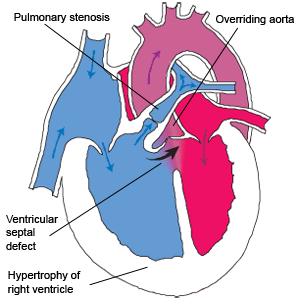 Pathophysiology
In this condition, the blood from the systemic circulation returning to the right atrium and right ventricle is restricted by the pulmonary stenosis so that it flows through the ventricular septal defect into the left ventricle and then to the aorta (right to left shunt). 
The pressure exerted against the pulmonary stenosis leads to right ventricular hypertrophy.
Since the blood from the right ventricle is deoxygenated, the child becomes cyanosed. Although the blood cannot leave the right ventricle the normal way, the pulmonary blood flow may be increased by pulmonary collateral circulation and sometimes by ductus arteriosus.
ANEMIAS
Introduction
Anaemia can be defined as a reduction of the oxygen carrying power of the blood. This is either due to reduction of the volume of the red blood cells in circulation, a reduction in the haemoglobin concentration, or both.
Diagnostic investigations(generlly)
The cause of anaemia has to be identified first. 
A complete nursing assessment, including history taking and a physical examination should be undertaken. 
Blood samples should be obtained for Hb, grouping, cross matching, full hemogram and electrolytes. 
Stool samples should also be taken to test for occult blood, ova and cysts.
General nursing management
The patient is confined to bed rest during the initial period of treatment.
 food should be rich in protein , rich in vitamins, with plenty of fluids.
Every effort must be made to prevent infections and control pain. 
Vital signs are recorded hourly. 
Oxygen is administered as need arises. 
Blood transfusion should also be given where necessary, guided by the hemoglobin level estimation.
Nursing management cont..
The patient and their relatives will require constant reassurance.
Drug treatment is given where appropriate to replace any deficiencies. This may include folic acid and vitamin B complex. 
Analgesics and antibiotics may also be prescribed. 
All drug dosages are determined according to the needs of the individual child, based on age, type and degree of the anaemia
DEFICIENCY ANAEMIA
Iron deficiency anaemia is most common in infants and children who are fed only milk after four to five months, when all the reserves of iron stored in the liver have been used up. 
Iron is essential for the production of hemoglobin. 
Its deficiency may be due to:
Premature or multiple births
Maternal anaemia before the birth of the baby
Insufficient iron in the diet
Failure to absorb iron in the gastro intestinal tract, following neo natal surgery, or as a result of malabsorption syndromes, for example, coeliac disease
Pathophysiology
Iron deficiency develops gradually over a period of time.
Iron is essential for the production of haemoglobin. A depletion of iron is followed by a reduction of serum transferrin (serum beta globulin). This results in a decrease in haemoglobin production. 
As new haemoglobin lessens, new red blood cells (RBCs) become smaller in size (microcytic), less well filled with haemoglobin, and pale (hypochromic). 
Iron deficiency, therefore, results in reduced haemoglobin level and reduced oxygen carrying capacity of the blood.
HAEMORRHAGIC ANAEMIA
In this condition, blood loss can be acute or chronic, depending on the quantity and speed at which the blood is lost from the body. 
The causes of this type of anaemia in children may include epistaxis or accidents and various injuries.
APLASTIC/HYPOPLASTIC ANAEMIAS
Aplastic anaemia refers to a condition of bone marrow failure in which the formed elements of the blood are simultaneously depressed.
In aplastic anaemia, it is not only the production of the red blood cells that is affected, but also the white blood cells and platelets. 
The patient, therefore, suffers from anaemia, infections and haemorrhage.
Causes of aplastic anemia
Suppression of the bone marrow to produce adequate red blood cells
Primary bone marrow failure of unknown root
Toxic preparations, including drugs like chloramphenicol and phenylbutazone
Metallic substances, such as lead and gold also fall under this category
Chronic or extensive infections such as osteomyelitis, Ca bones, TB bones
Over exposure to radiation, x-rays, radioactive substances, which include radium and isotopes
HAEMOLYTIC ANAEMIA
This is brought about by excessive and rapid destruction of the red blood cells. 
The effect of this physiological process leads to a reduction in the number of the red blood cells and the haemoglobin level. 
The child presents with jaundice as a result
Causes
Infections such as septicaemia
Abnormal red blood cells such as those found in sickle cell disease
Toxic or allergic factors, which may be due to certain drugs or chemicals
The presence of red blood cells antibodies
Incompatible blood transfusion, although this is rare because all blood used for transfusion is grouped and cross matched
Haemolytic diseases of the newborn and rhesus factor incompatibility
Diseases such as malaria
Clinical manifestations
The clinical features of haemolytic anaemia depend largely on the severity of the haemolysis. 
The child may present with:
Yellowish colour on the skin, mucous membranes and sclera of the eye, brought about by excess bile pigment (bilirubin) in the blood stream. 
The patient may also complain of skin irritation, caused by bile salts, namely sodium glycocholate. 
In cases of severe jaundice the pulse rate may be slow.
SICKLE CELL ANEMIA
Medical research has shown that the disease tends to occur as a result of disorganisation of certain amino acids in the human body.
For unknown reasons, the amino acids in the polypeptide chains are not arranged in their usual orders. 
The more specific amino acids blamed for sickle cell anaemia are:
Glutamic acid in Hb A are in the sixth chain of polypeptides
Valine in Hb S
Lysine in Hb C
Cont…
Sickle cell anaemia is a congenital genetic disease, which is transferred from parents to their offspring. 
The parents do not necessarily have to suffer from the disease but may be able to carry and pass the abnormal gene. 
The sickle celled red blood cells have very short life span of approximately 20 days as compared to normal red blood cells, which have an average life span of 120 days.
Pathophysiology
The consequences of sickle cell disease are secondary to the blockage of the small vessels by the sickle red blood cells. 
This obstruction can be repeated from time to time. 
There is increased destruction of red blood cells because of their abnormal shapes, fragility and inflexibility.
The blood cells, which are sickled, causing vascular blockage, can be permanently trapped therein, resulting in blood viscosity, circulatory stasis, hypoxia or further sickling.
Pathophysiology cont…
When vascular obstruction occurs, some of the symptoms experienced include: 
Death of the tissues (necrosis); 
Severe pain, especially in the joints, and 
Headache
Vaso-occlusive sickle cell crisis: where repeated crisis can lead to progressive organ failure.
Sickle red blood cells are less able to withstand the stresses of the circulation and have a shorter survival time than normal, ultimately resulting in haemolytic anaemia.
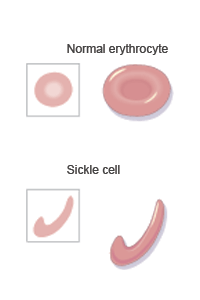 Sickle Cell Trait
Sickle cell trait refers to heterozygous persons who have both normal HbA and abnormal HbS.
This is a benign existence of sickle cell, which an individual can live with under normal physiological conditions.
However, if this individual develops severe hypoxia from shock, strenuous physical exercise, anaesthesia or flying at high altitude in an unpressurised aircraft, or if an older female patient becomes pregnant, occlusion of the blood vessels results in a sickle cell crisis. 
Sickle cell trait has a greater incidence in areas where malaria is endemic. When malarial parasites infect red blood cells, they destroy them together with the sickle cells
Clinical manifestations
General:
Possible growth retardation
Chronic anemia
Possible delayed sexual maturation
Marked susceptibility to sepsis
Clinical manifestations
Vasooclusive crisis:
Pain in areas of involvement
Extremities: painful swelling of hands and feet, painful joints
Abdomen: severe pain resembling acute surgical condition
Cerebrum: stroke, visual disturbances
Chest: symptoms resembling pneumonia, episodes of pulmonary disease.
Liver: obstructive jaundice, hepatic coma
Kidney: hematuria
Genitalia: priapism(painful constant erection)
Clinical manifestations
Sequestration crisis:
Pooling of large amounts of blood
Hepatomegaly
Splenomegaly
Circulatory collapse
Hyper hemolytic crisis:
an accelerated rate of RBC destruction characterized by anemia, jaundice and reticulocytosis
Diagnostic evaluation
Because levels of HbS are low at birth, Hgb electrophoresis is done to measure Hgb concentrations.
If SCA is not diagnosed early, it will manifest symptoms during toddler and preschool years.
SCA is occasionally first diagnosed during a crisis that follows acute respiratory tract infection or GI infection.
Sickle turbidity test(sickledex): for screening from finger stick.
If the above is positive, hemoglobin electrophoresis is accurate and rapid to differentiate between those with trait and those with disease.
Management
The main objectives of management are to:
Minimize energy expenditure and oxygen consumption, promote hydration, 
Replace electrolytes and blood, and 
Treat and control pain by using analgesics.
Medical treatment is not necessary except when the child is sick or in a crisis.
Management cont…
The patient should avoid situations that may lead to infections, stress or anxiety, e.g. shock, strenuous physical exercise, anaesthesia or flying at high altitude in an unpressurised aircraft, or if an older female patient becomes pregnant.
Management cont…
Oxygen therapy should be given.
Pain controlled by correct positioning of the limbs plus administration of appropriate analgesics. 
Give the child plenty of fluids orally and/or intravenously to dilute the blood in the circulation. 
The fluid balance chart should, therefore, be strictly maintained.
Periodically, the blood is checked for electrolyte levels and this is replaced.
Management cont…
Blood transfusions may also be given depending on the haemoglobin levels. 
As soon as the condition has improved and pain abated, gradual physiotherapy must be commenced to facilitate venous return.
 General bodily hygiene, including oral toilet, is encouraged to prevent infections.
The diet should consist of high protein and vitamin rich meals
Complications
Infections of the skin, respiratory tract and so on
Anaemia
Congestive cardiac failure
Ruptured spleen if enlarged resulting in internal haemorrhage
Renal and hepatic insufficiency
Gall stone formation
Bone changes
POISONING
Introduction
There are different types of poisoning. 
Ingested poisoning includes the ingestion of alcohol, organophosphates, kerosene and common drugs, for example, aspirin.
Inhaled poisoning may include the inhalation of carbon monoxide, ethanol and organophosphates. 
Identification of poisoning includes taking a detailed history which includes:
Examining the drugs available at home or noting drug containers/bottles found nearby 
Recording the place where ingestion or inhalation took place 
Analysing any vomitus or urine saved
Effects of poisoning
Vomiting and hematemesis 
Convulsions or involuntary movement 
Oculogyric spasms 
Hallucinations and agitation 
Pupils either dilated or constricted 
Renal failure 
Respiratory failure 
Cardiac failure 
Hypoglycaemia 
Metabolic acidosis 
Stupor/coma
Management
Gastric lavage is method of choice.
The blood should be tested for the poisonous substance taken by the child if known and an intravenous infusion using Darrow's solution or 50% Dextrose may be given to correct hypoglycaemia.
Oxygen therapy can be administered where necessary. 
The child should be given oral alkaline fluids to neutralise the acid and vice versa. 
Urinary catheterisation is indicated in order to monitor urinary output when renal failure is suspected.
The patient's general condition should be assessed to include level of consciousness and inspection of the mouth and lips for any burns in case of corrosive poisoning.
RESCUSCITATION
CHECK BASIC PEDIATRICS PROTOCAL
(PAGE 38): neonatal
(page 16): children
MALIGNANCIES
BURKITT’S LYMPHOMA
Burkitt's Tumour (Burkitt's Lymphoma)
This is a form of lymphoblastic beta cell lymphoma (immature lymphoma), which is predominantly found in tropical Africa and New Guinea but less frequently seen in other parts of the world. 
It is highly malignant, which means it can spread to other parts of the body.
It is most common in children aged between four and eight, although a few incidences have been recorded among older patients. 
It tends to predominantly affect male children. The causes are unknown but it is thought to be viral in origin.
Clinical Features
Lymph glands in the neck are swollen but may be one sided or bilateral (jaws)
The mandible and maxillary bones gradually become affected resulting in marked bony deformity
The teeth become loose in the process
Later the eyeball protrudes outwards, resulting in loss of sight
As the condition progresses the kidneys, adrenals, ovaries or abdominal lymph nodes become involved, giving rise to abdominal tumours
When the spinal cord is involved, it may result in sudden onset of paraplegia
Although uncommon, affected females, especially young adult women, may develop bilateral tumours of the breasts
Diagnosis
Secondary metastases may also involve long bones, salivary glands, thyroid, testes and the heart.
Any investigations for the condition should include taking down a personal history and conducting a physical examination. 
A biopsy for histology should also be performed.
Management
The patient should be admitted into hospital for further investigations to detect the extent of metastasis. 
Surgical removal of the swollen lymph gland under the jaw may be attempted. 
If there is a localised tumour, this may be managed medically by the use of cytotoxic drugs and radiotherapy.
Some of the drugs used include:
Cyclophosphamide (endoxan), which is prescribed as 40-60 mg/Kg body weight intramuscularly once every two weeks up to six doses.
Methotrexate can be given in a dose of 5-10 mg IV or up to 100 mg weekly intrathecally, if the spinal cord is already affected. 
Analgesics, which are strong enough to control pain and discomfort, should also be prescribed.
Wilm’s Tumour (Nephroblastoma)
This is one of the most common childhood tumours. 
The tumour is usually unilateral but may occasionally be bilateral. 
It is often malignant and spreads very rapidly. 
Metastasis tends to occur early in the lungs and prognosis is grave. 
However, if diagnosed early, about 4% are cured by surgical intervention, chemotherapy and deep x-ray therapy.
Clinical Features
When diagnosing a patient with nephroblastoma, the following characteristics should be kept in mind:
In early stages it is symptomatic
The condition occurs in the first three years of life
The child is usually brought to hospital because of gross abdominal enlargement and pain
Renal colic and haematuria
Urinary suppression and urinary infection
Anaemia and growth failure
Later there may be urethral obstruction
Diagnostic Investigations
Proper diagnostic investigations should always begin with accurate history taking. This should be followed by a careful physical examination, which should include an intravenous pyelogram, cystoscopy to exclude ureteric involvement, abdominal and chest x-ray to assess the extent of metastasis and blood tests for full blood count, haemoglobin, grouping and cross matching.
Management
The condition is best managed by a Nephrectomy or 
Nephro uterectomy.
Preoperative/Postoperative Care